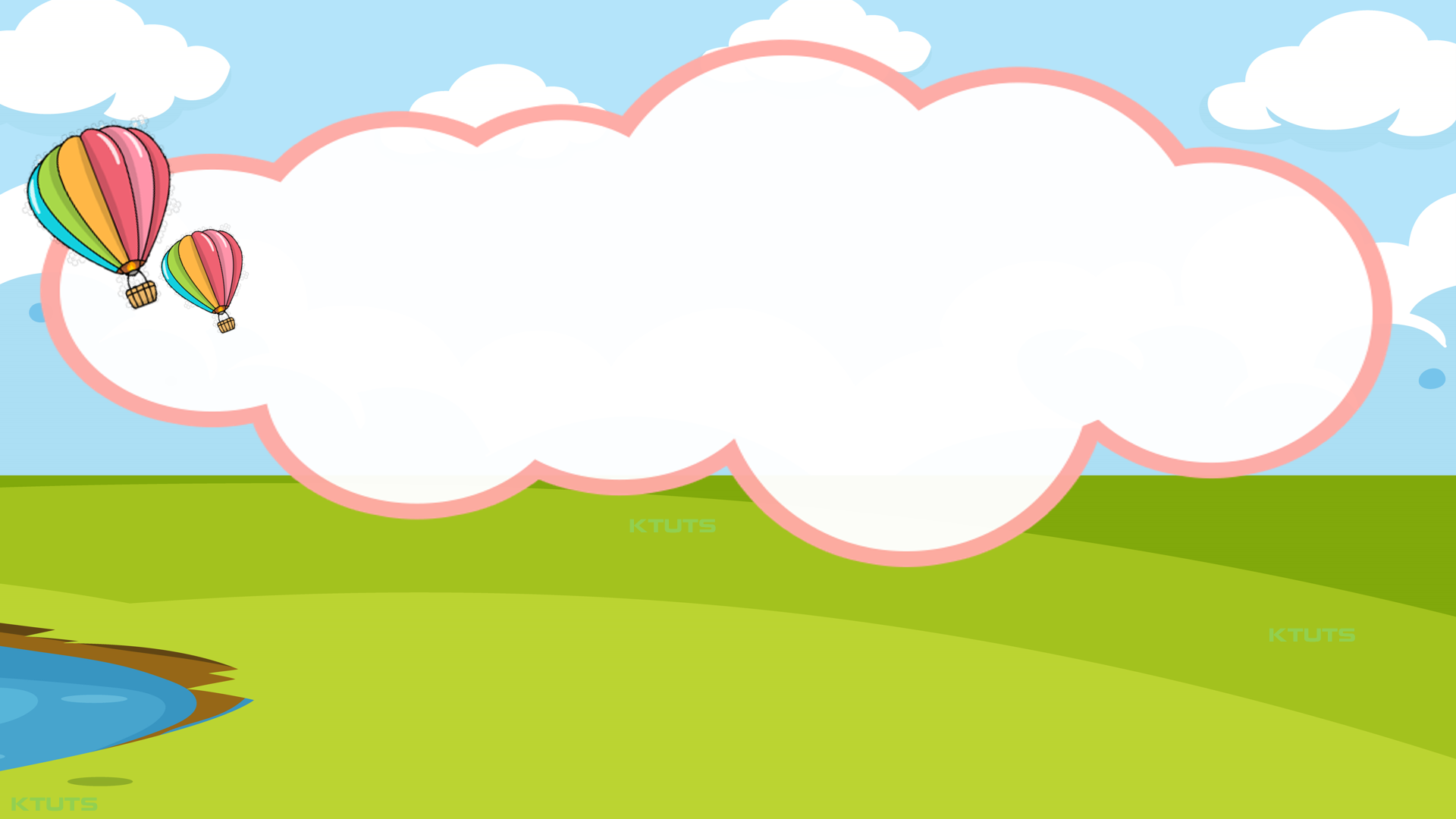 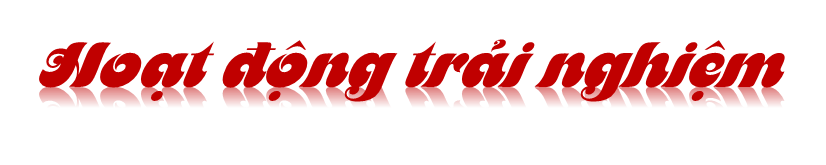 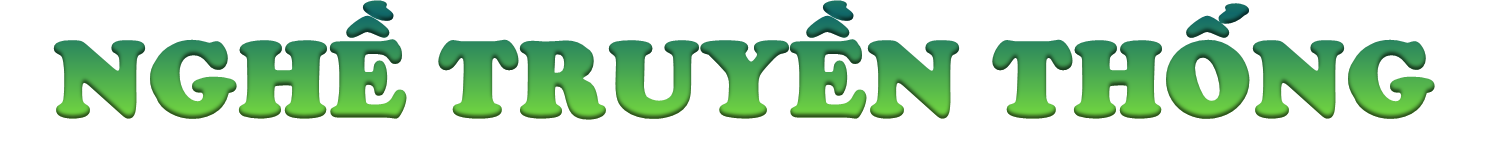 GVGD: HOÀNG THỊ THANH THÌN
LỚP : 4A
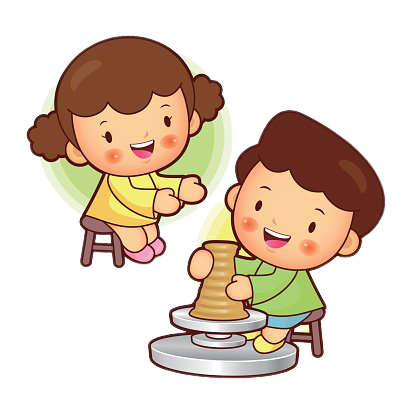 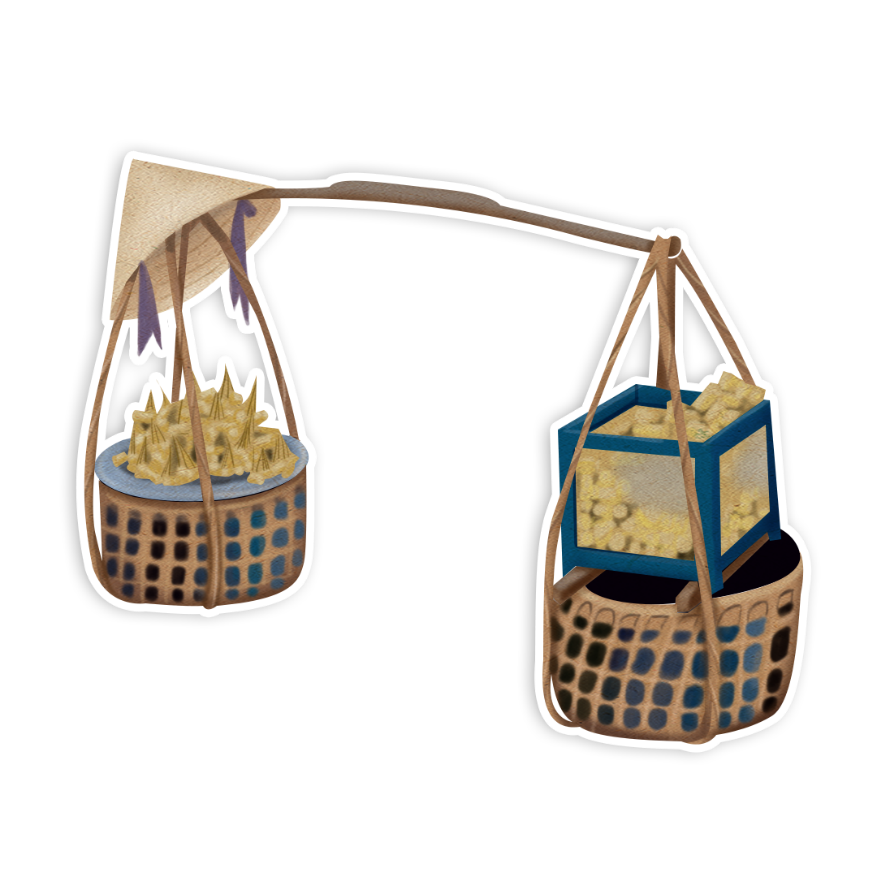 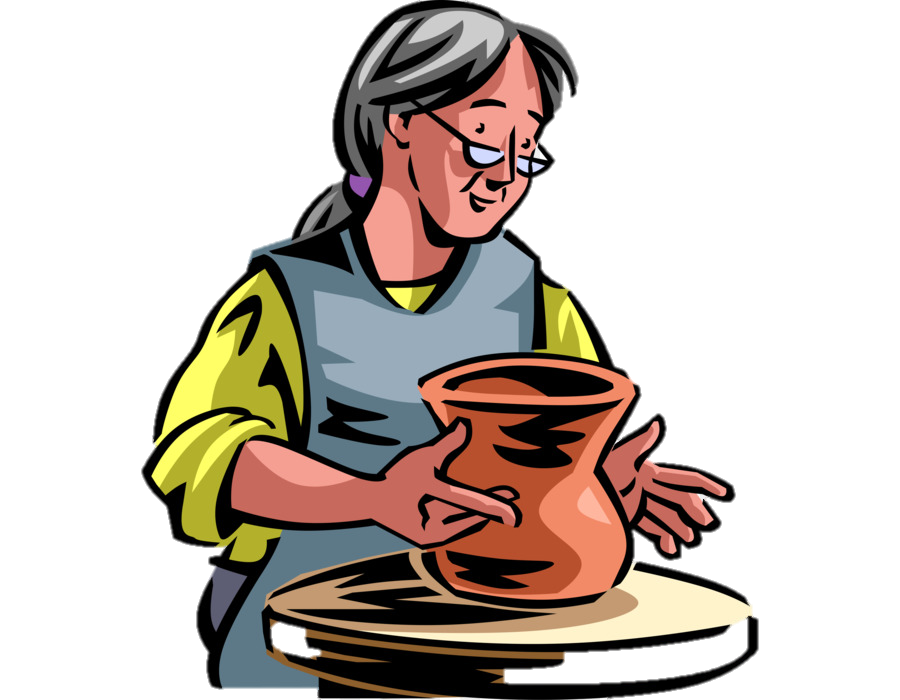 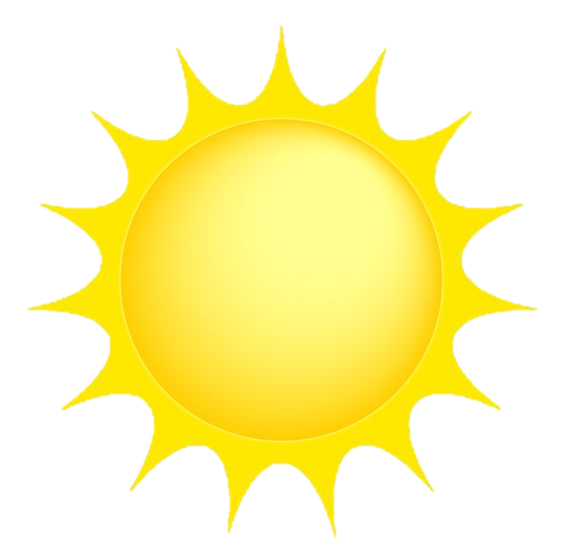 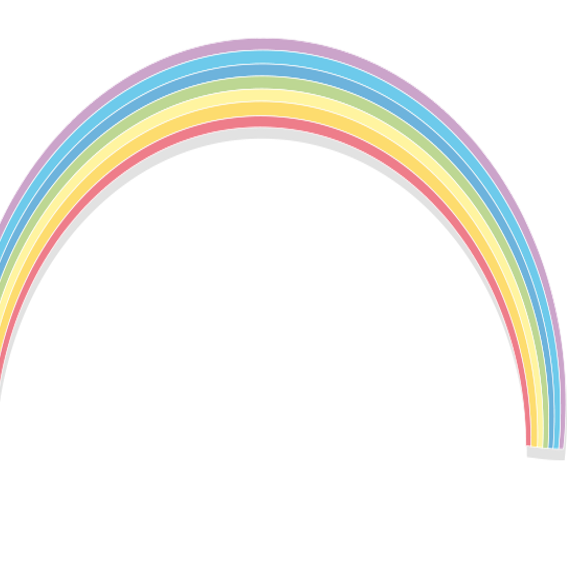 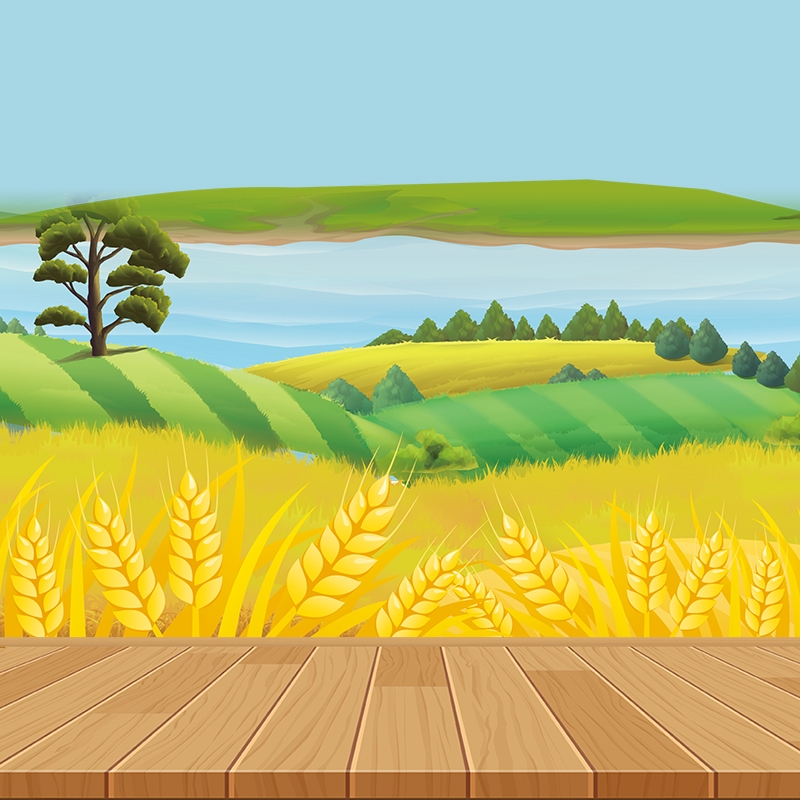 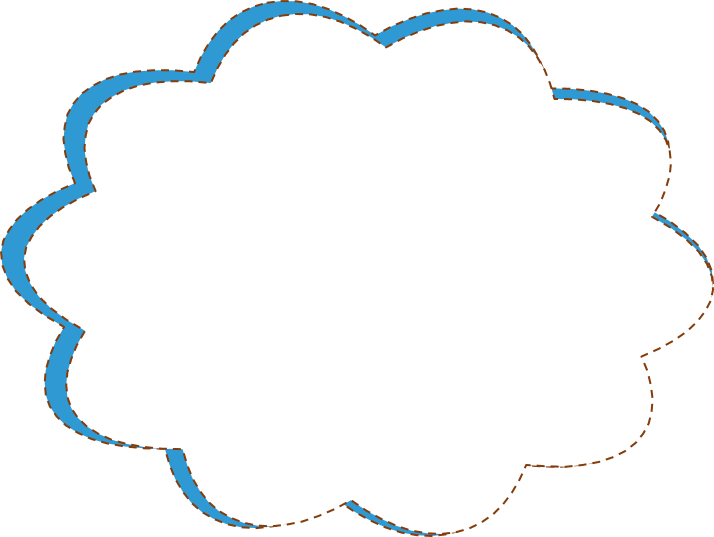 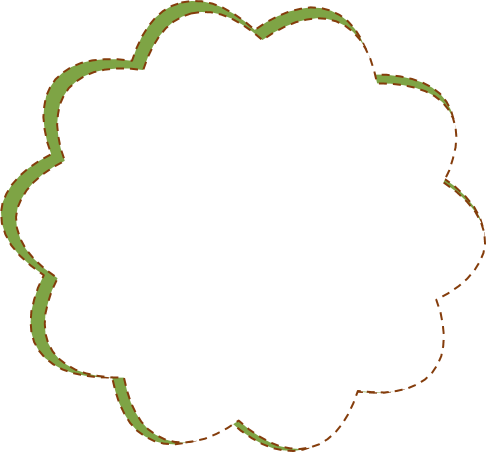 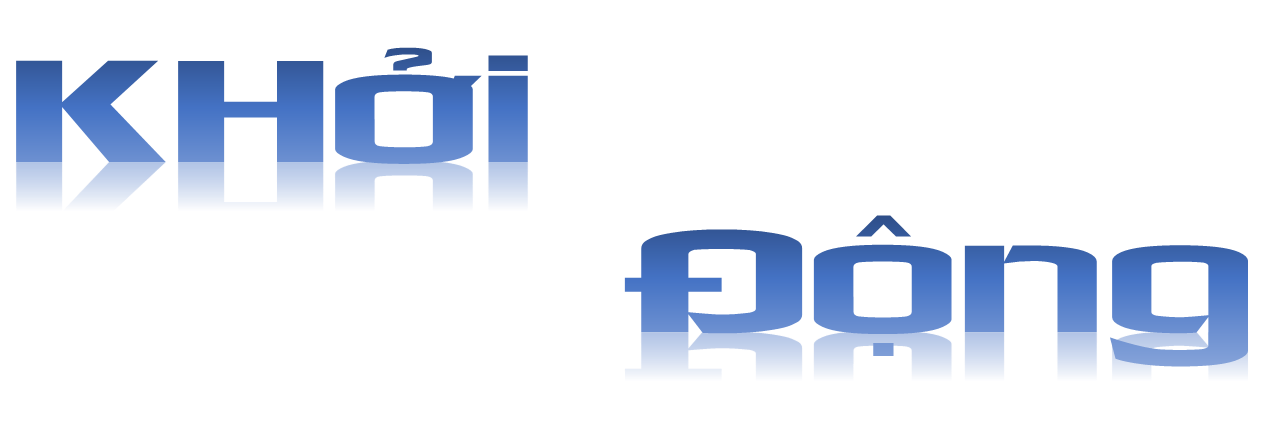 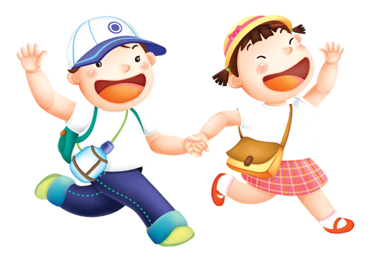 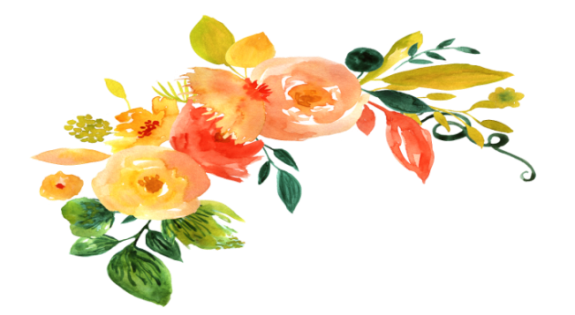 TIẾNG VIỆT

ĐỌC: SÁNG THÁNG NĂM
				TỐ HỮU
Giáo viên: Hoàng Thị Thanh Thìn
Trường Tiểu học Võ Văn Dũng
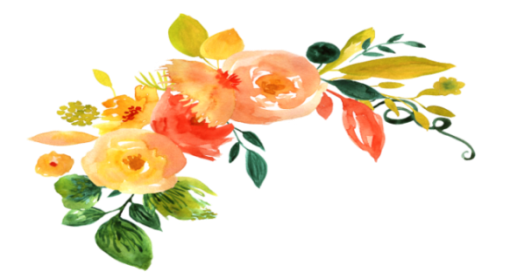 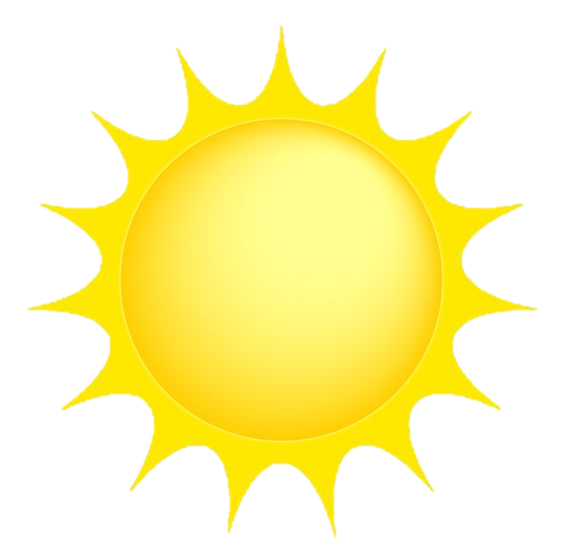 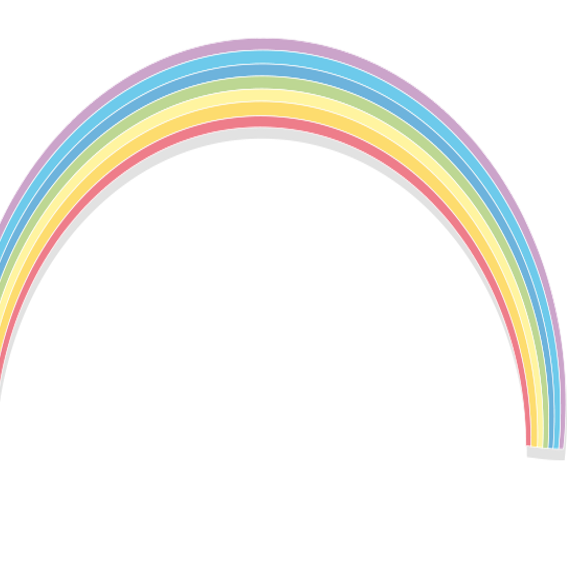 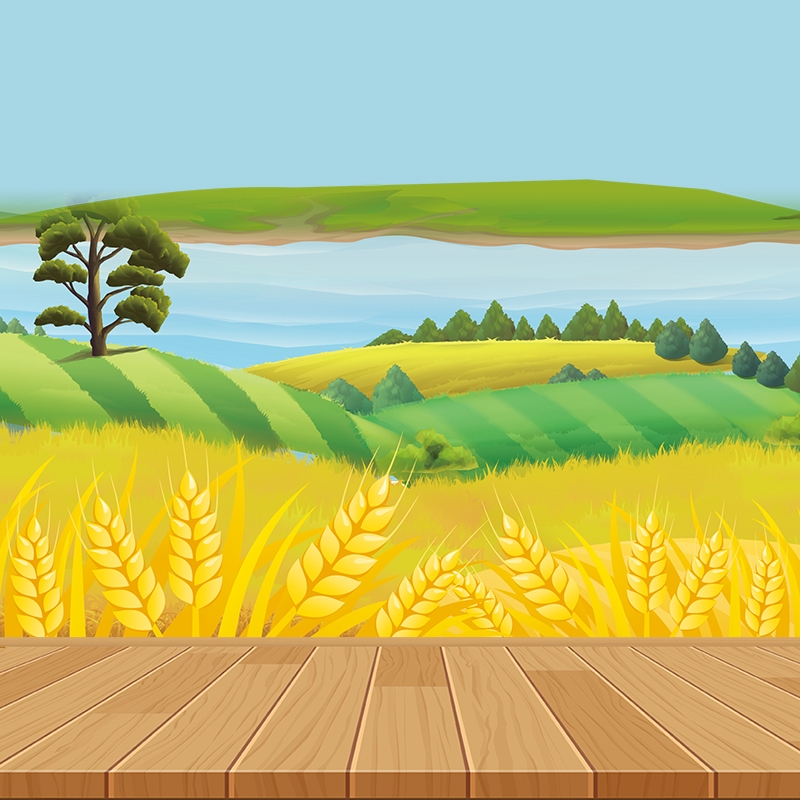 Đây là nghề gì?
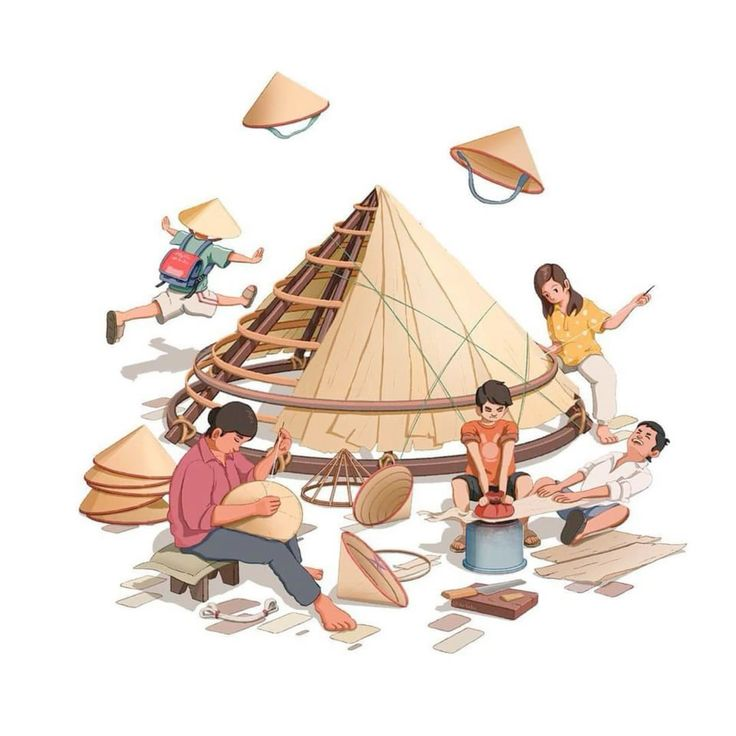 Nghề làm nón
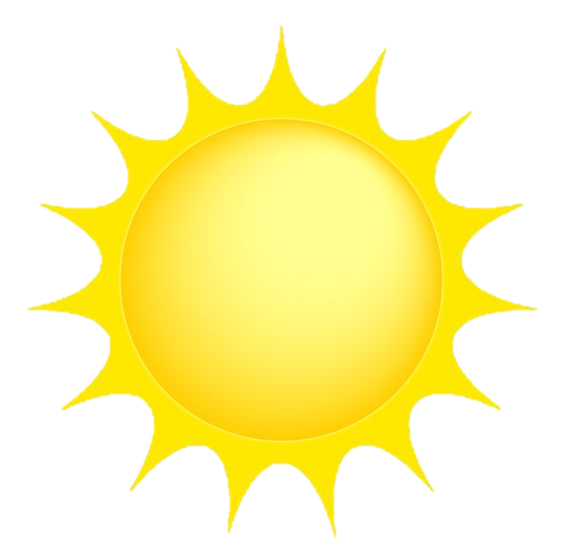 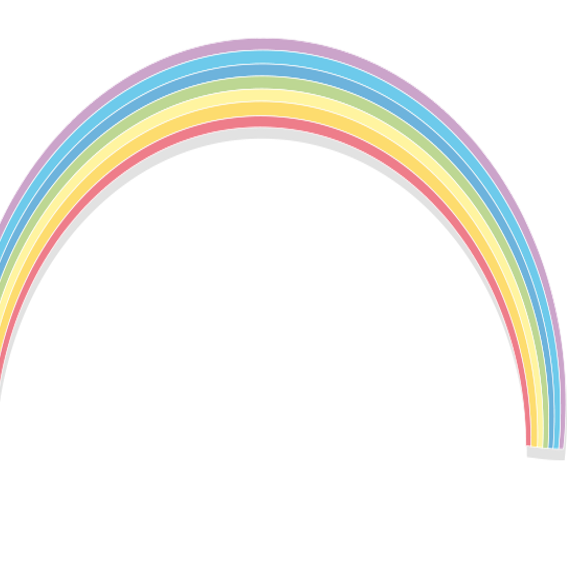 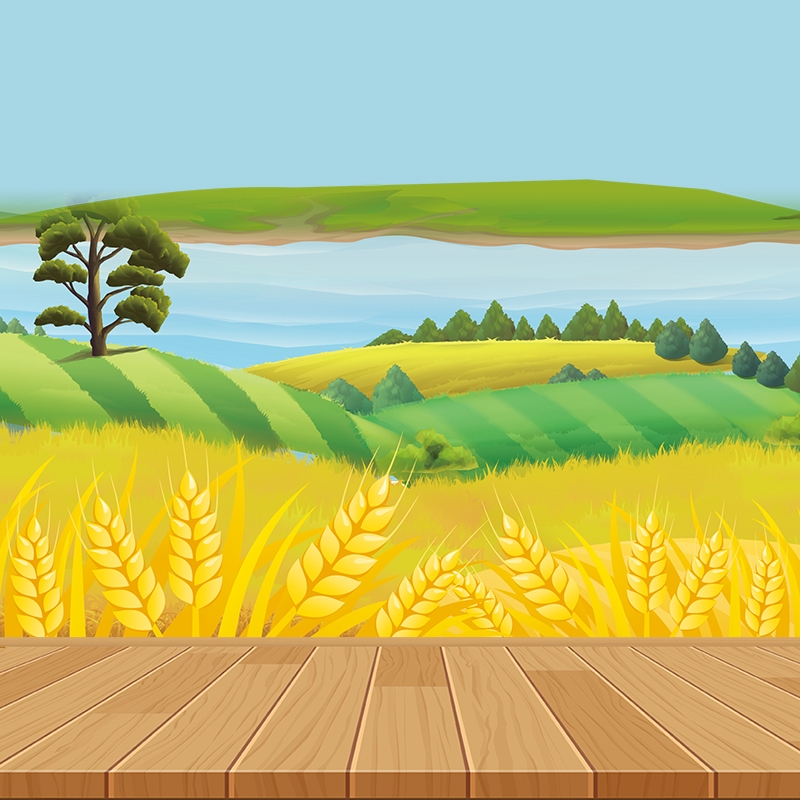 Đây là nghề gì?
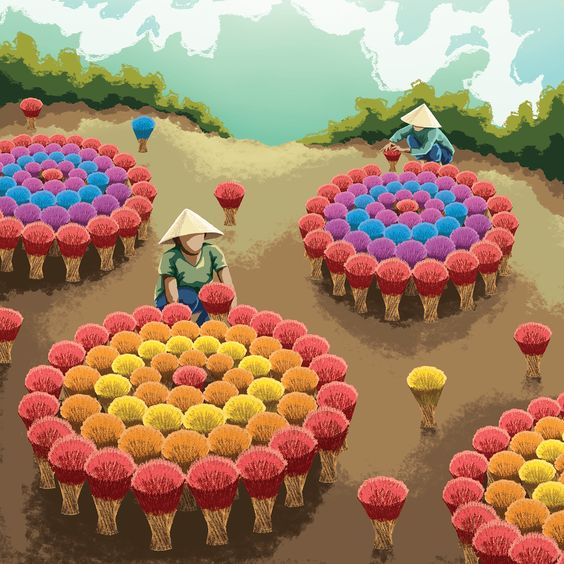 Nghề làm hương
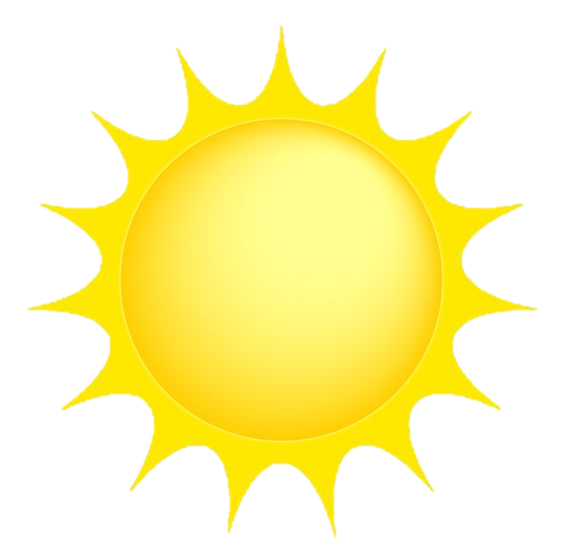 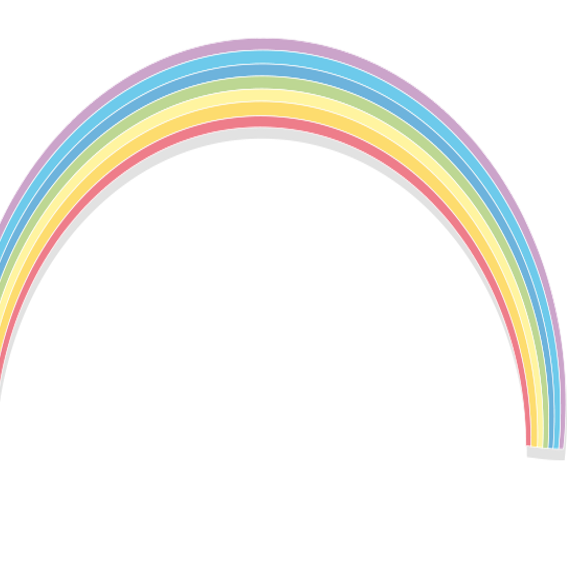 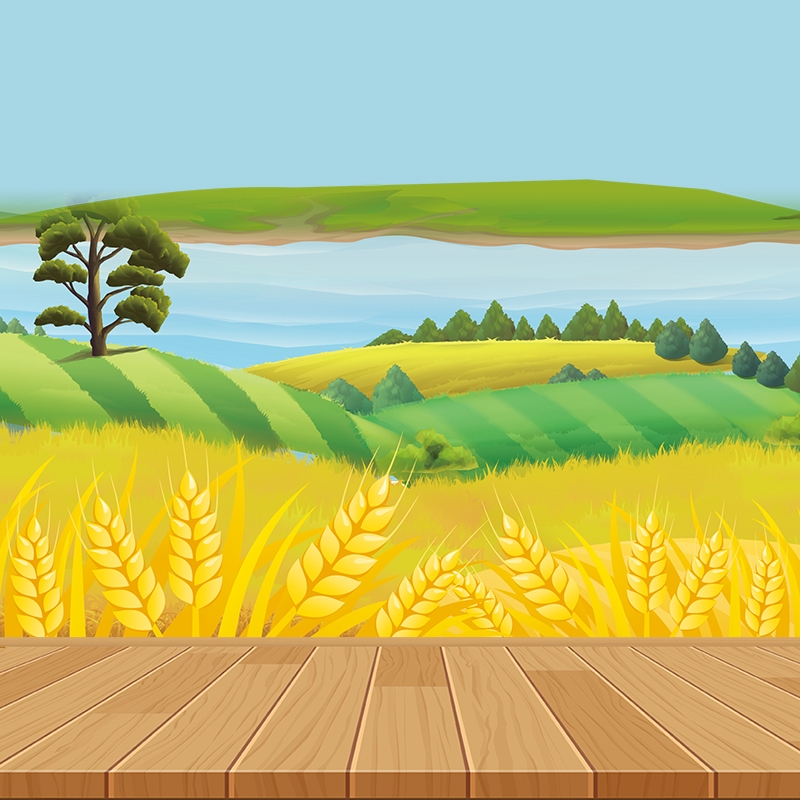 Đây là nghề gì?
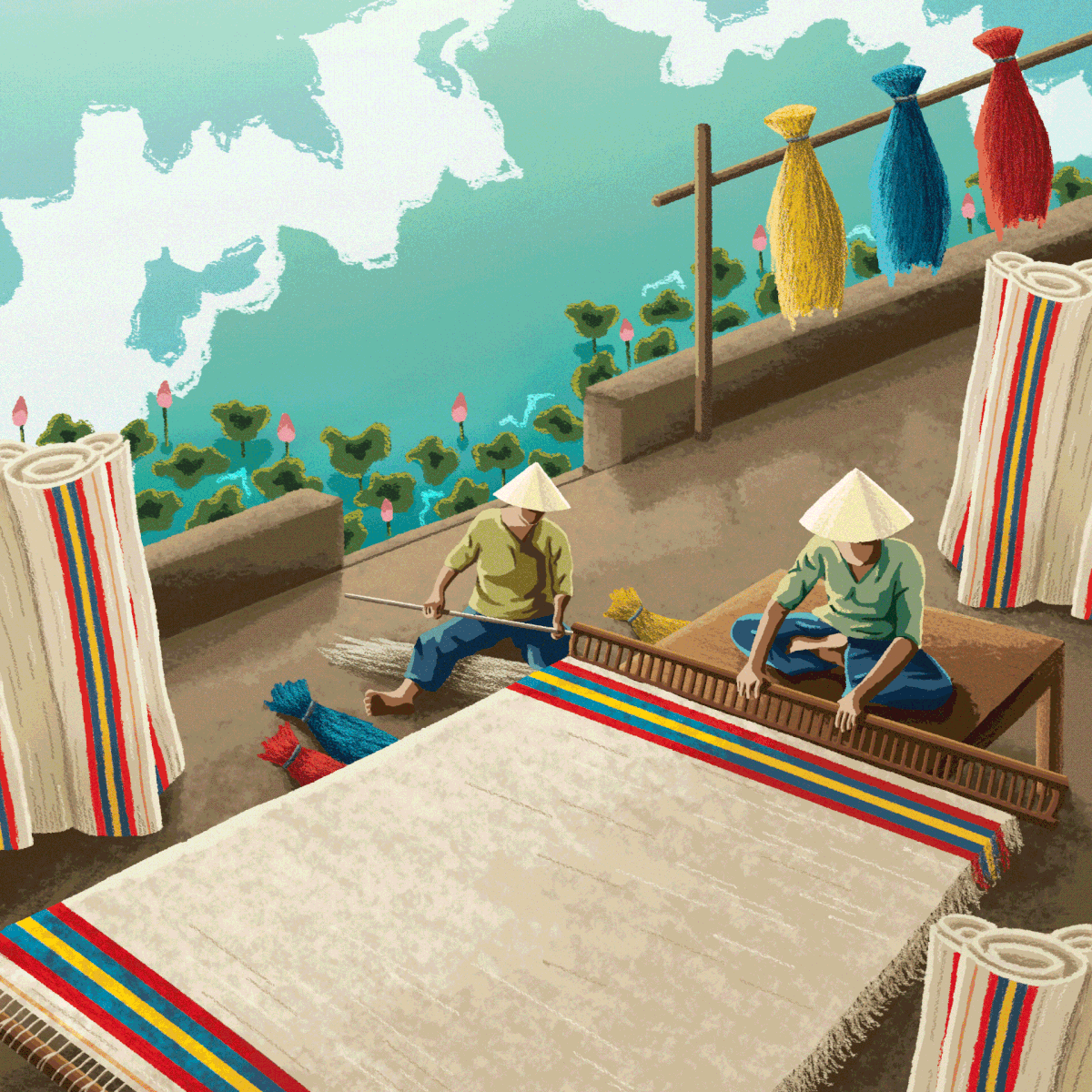 Nghề làm chiếu
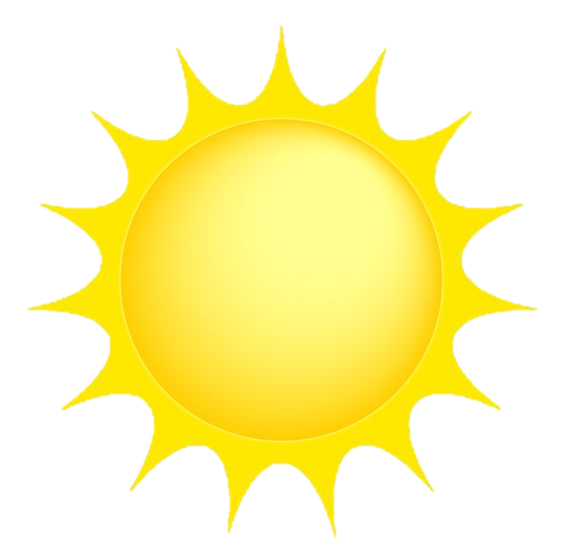 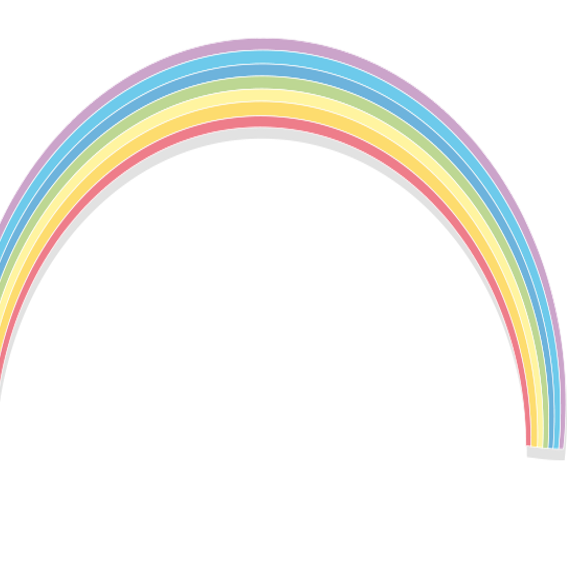 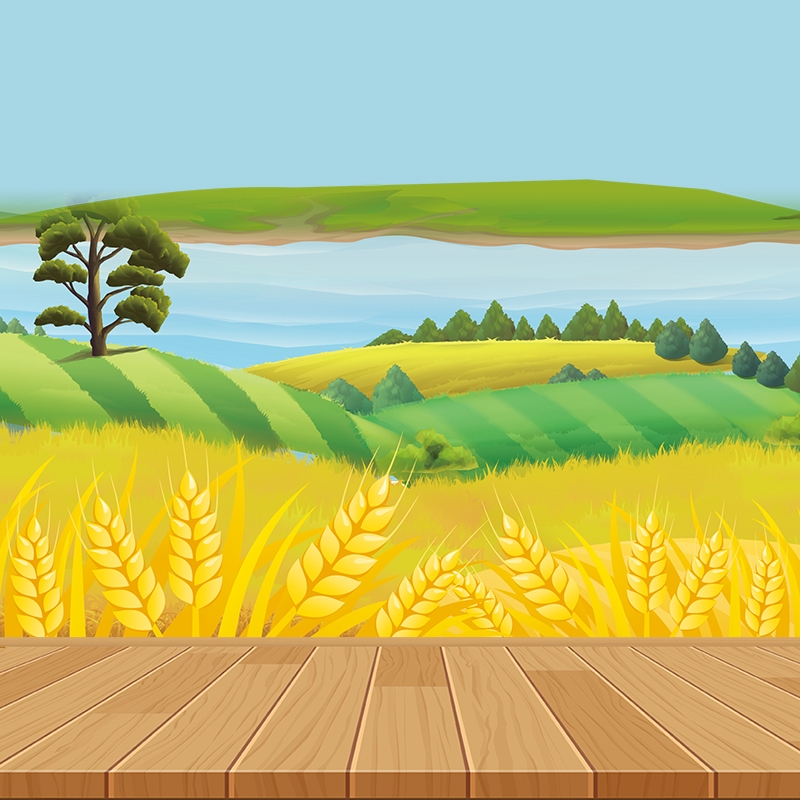 Đây là nghề gì?
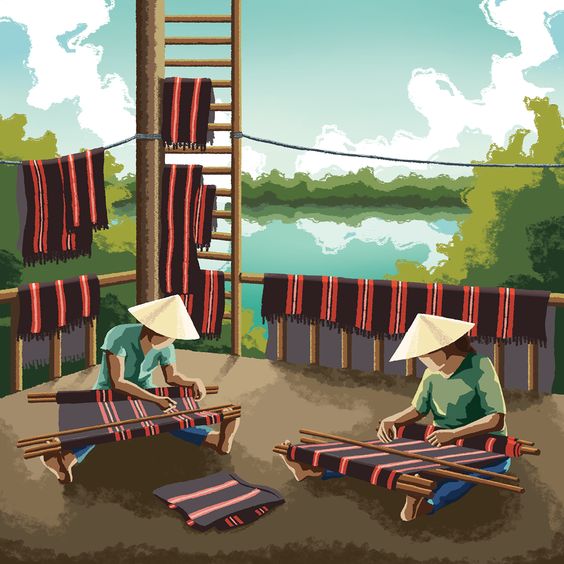 Nghề dệt vải
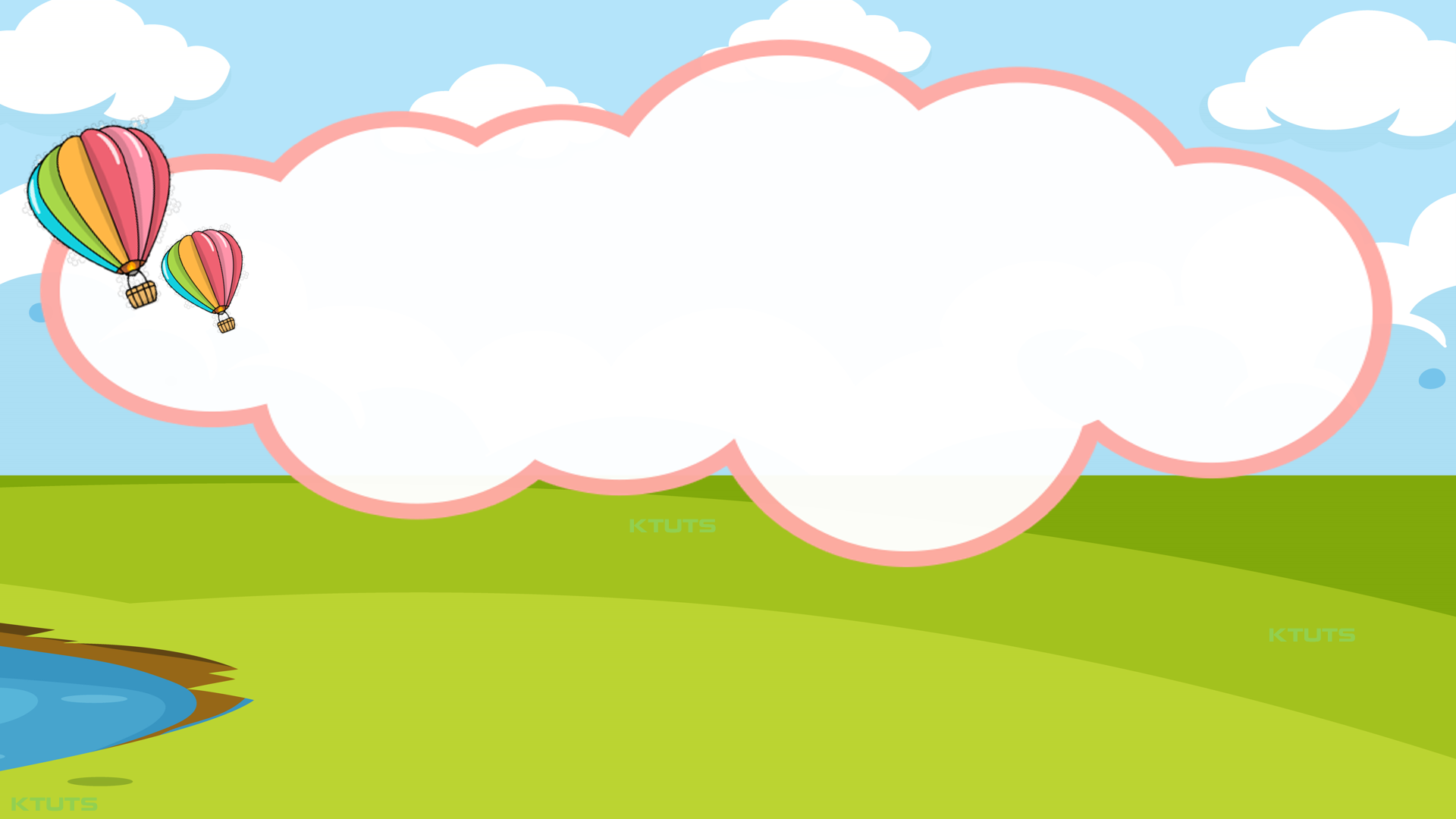 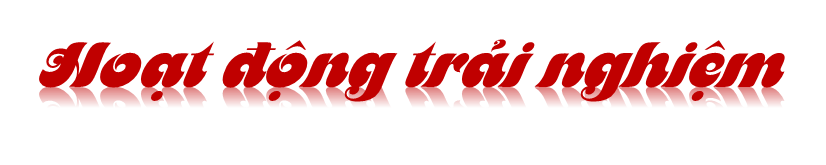 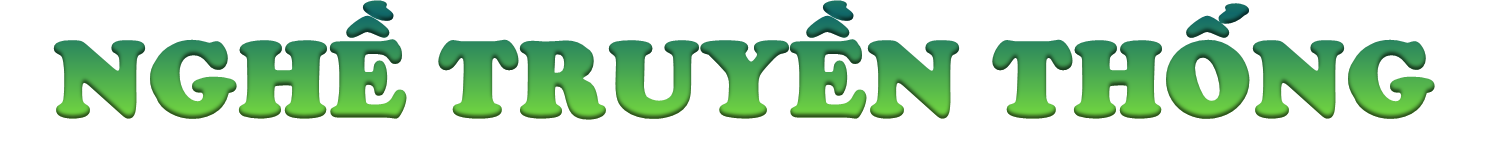 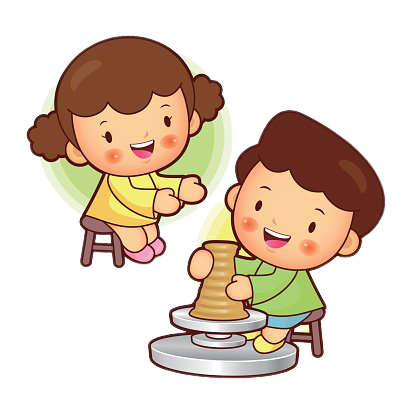 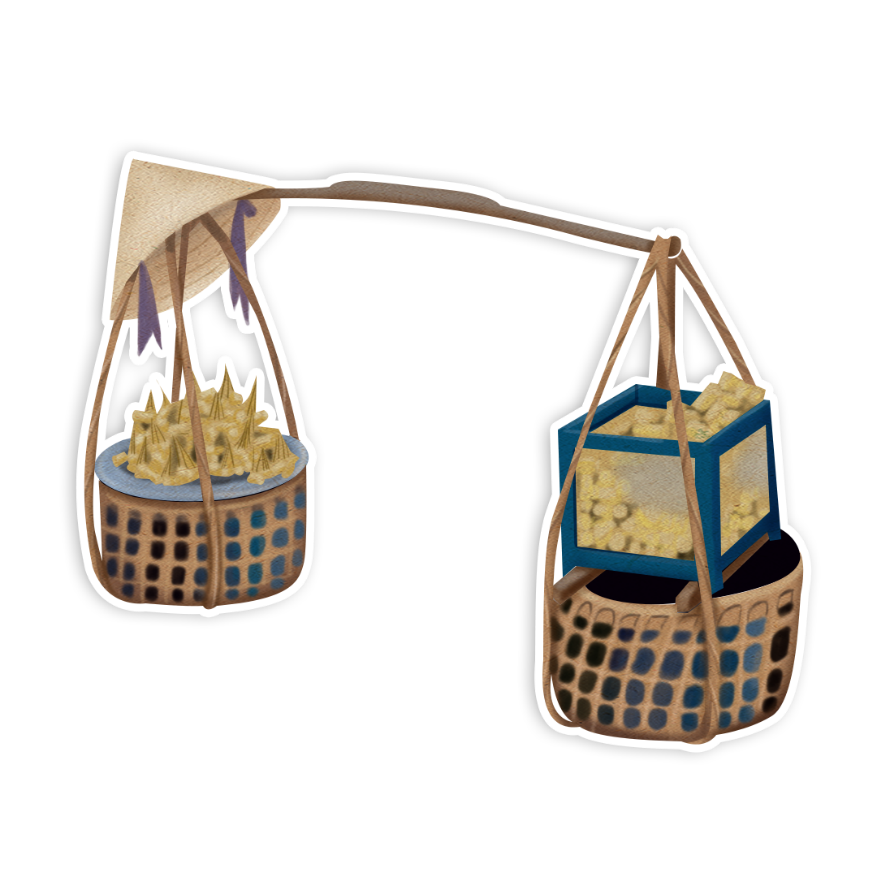 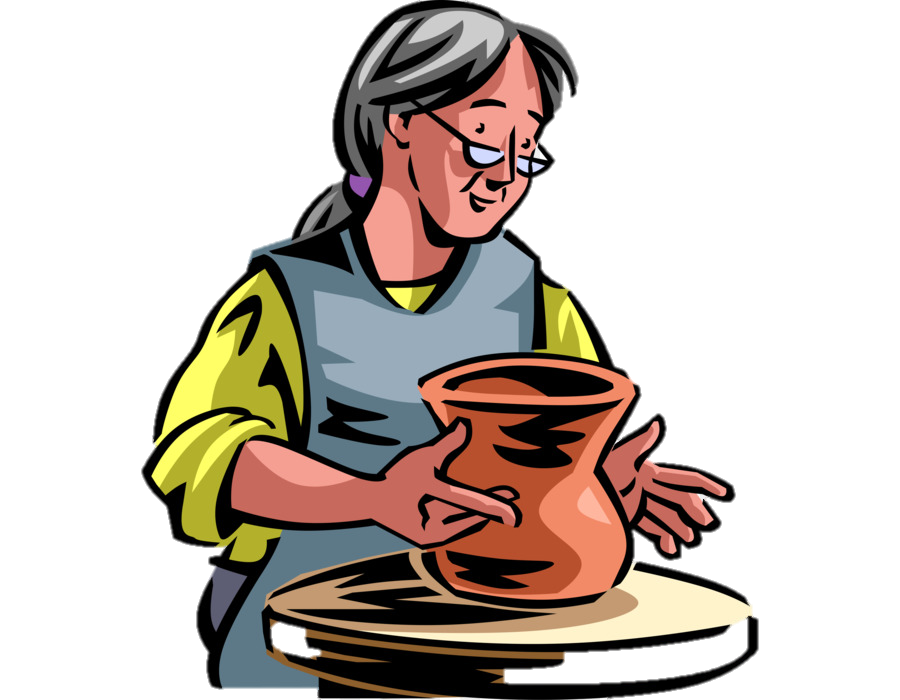 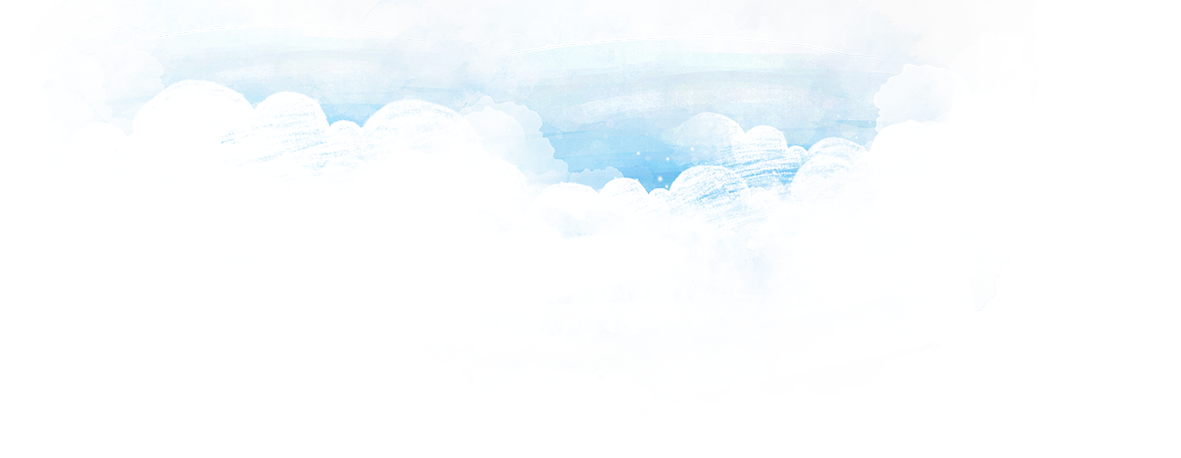 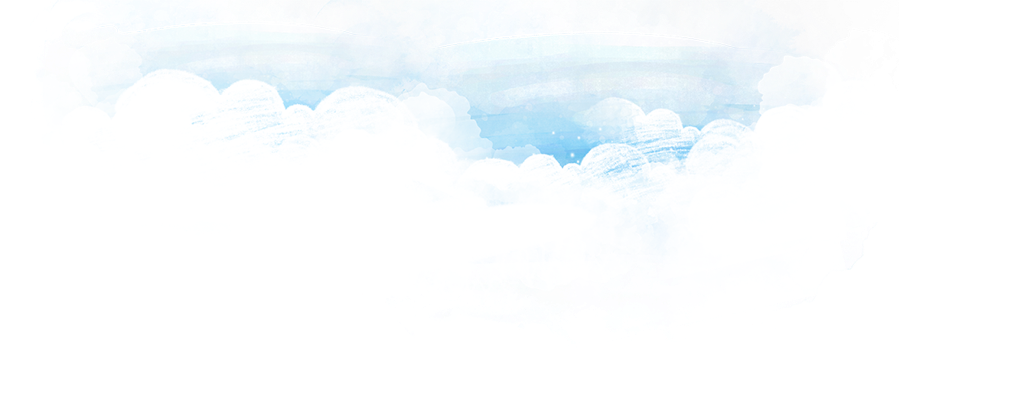 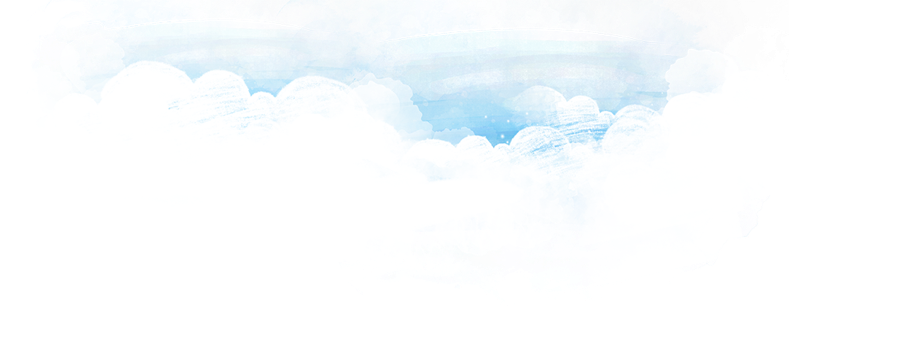 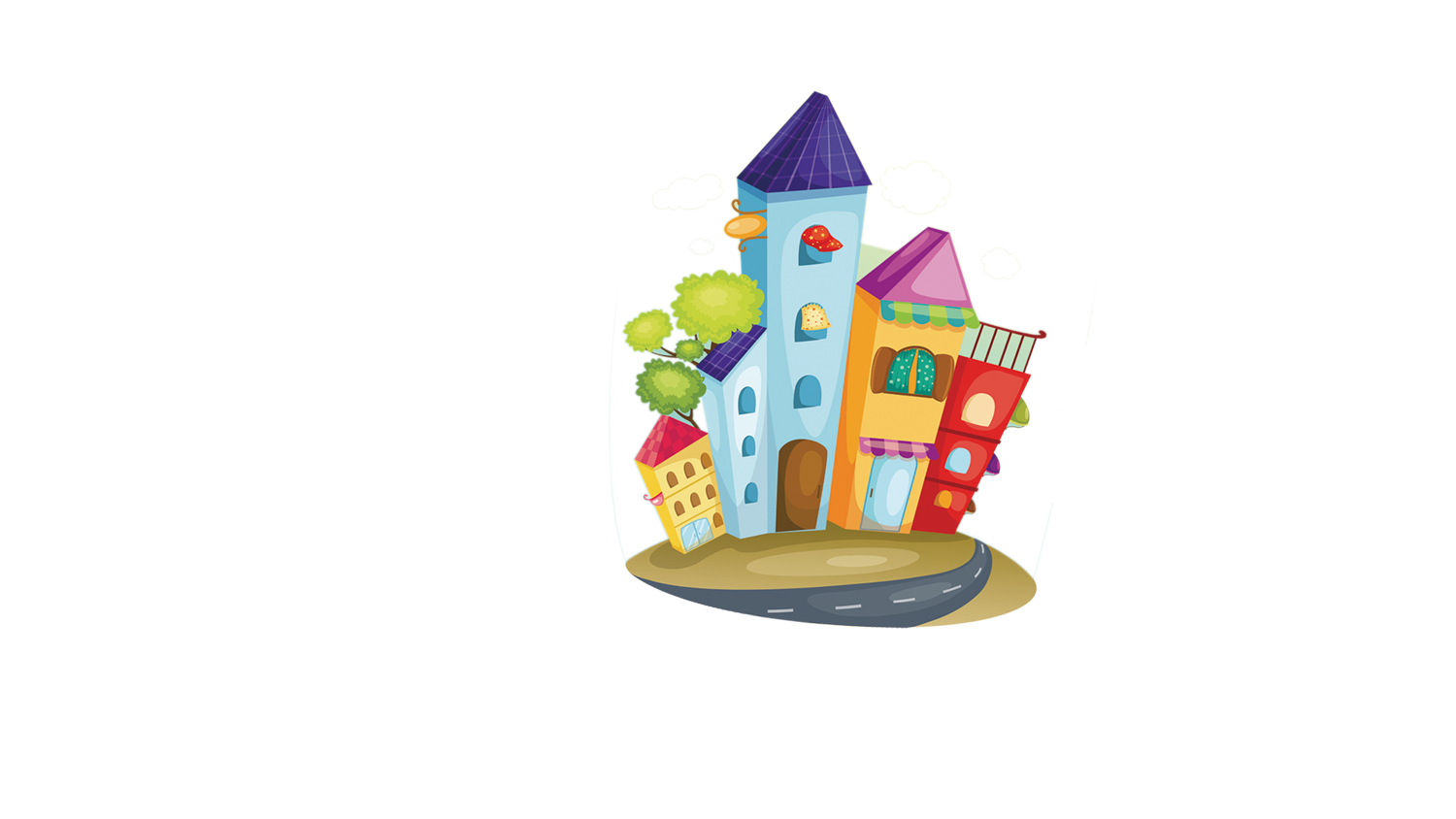 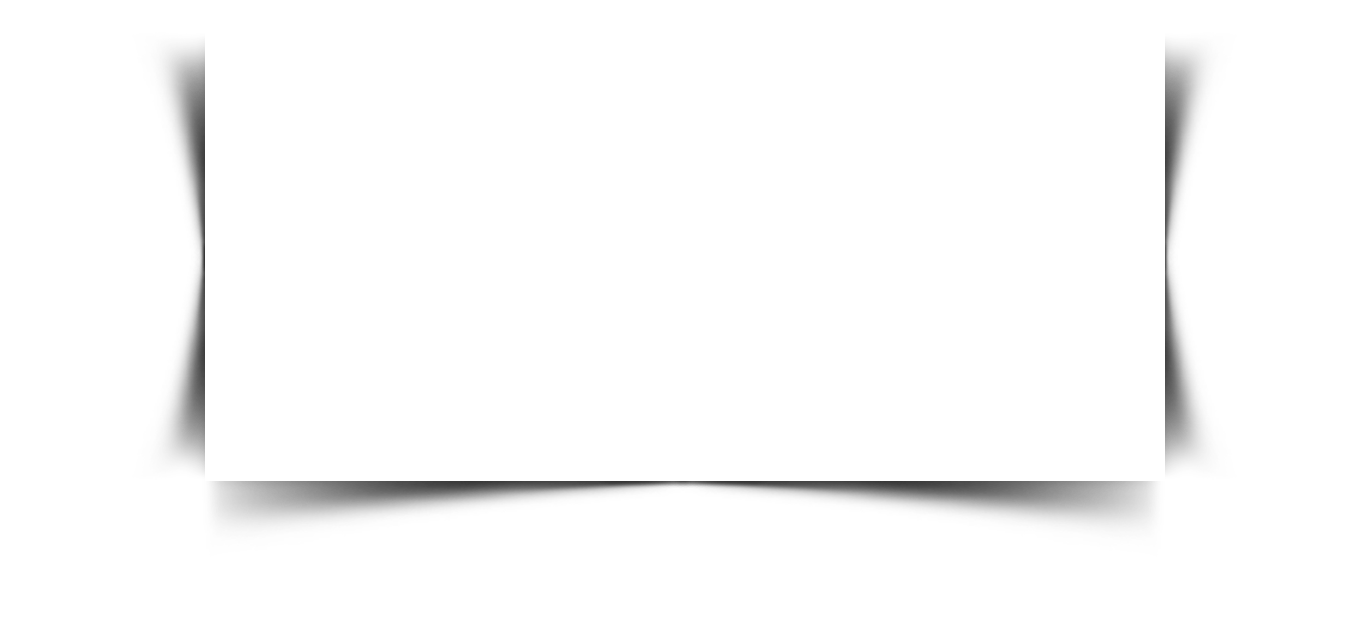 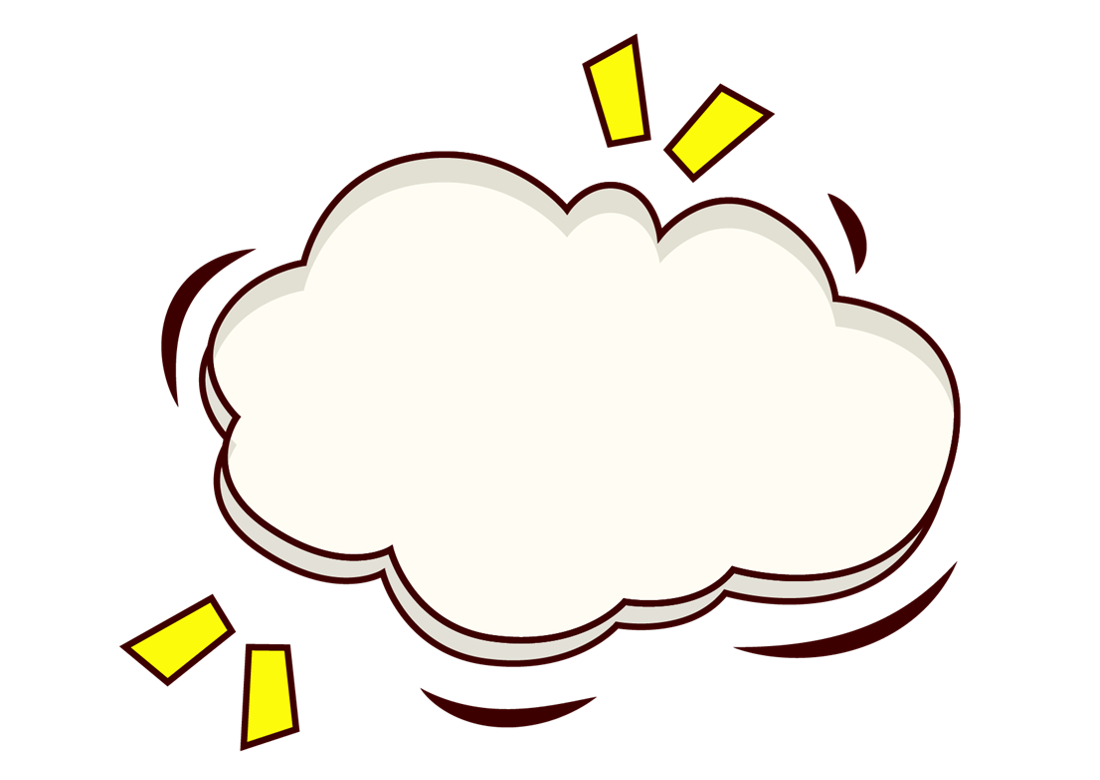 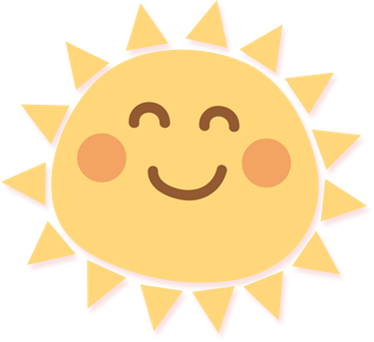 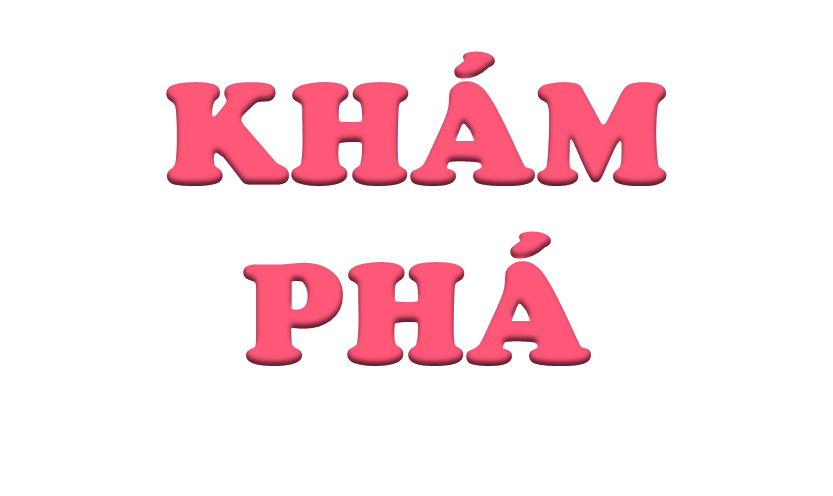 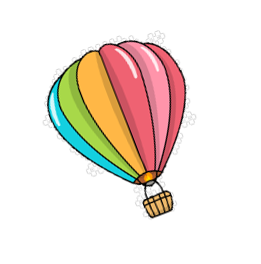 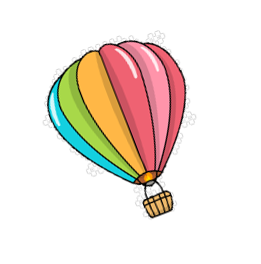 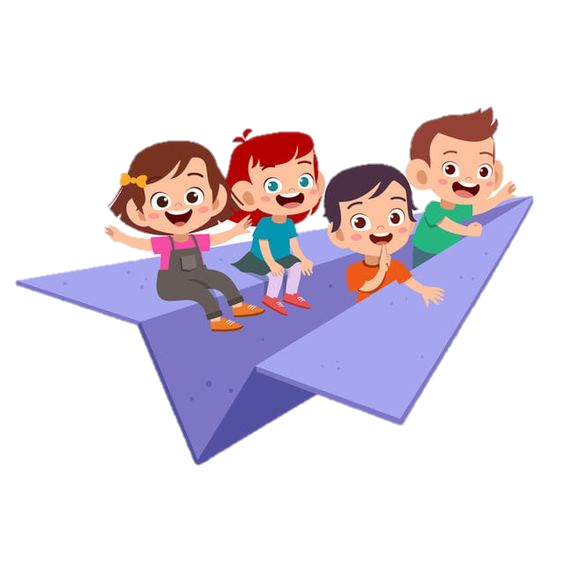 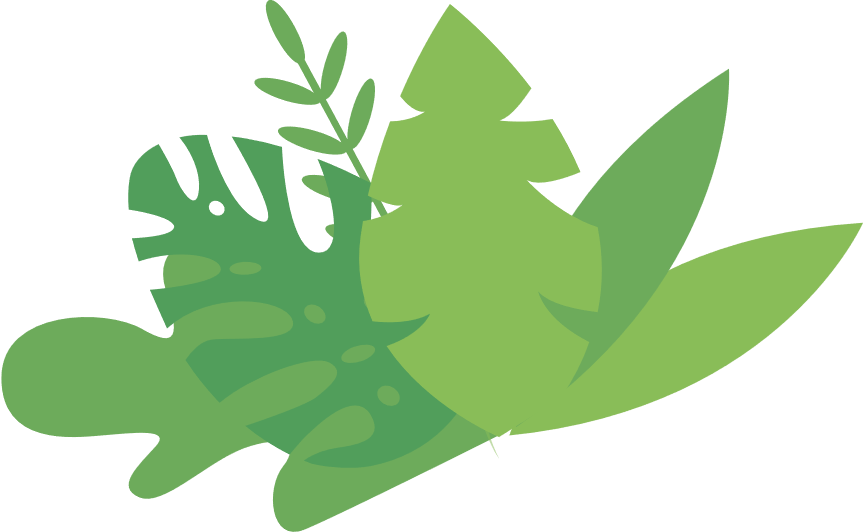 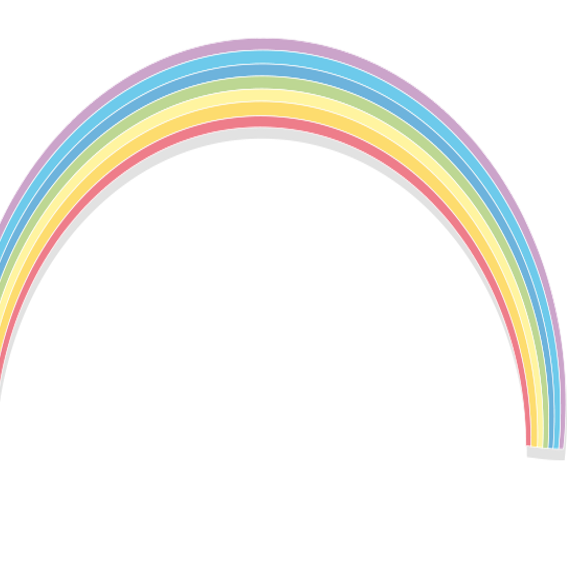 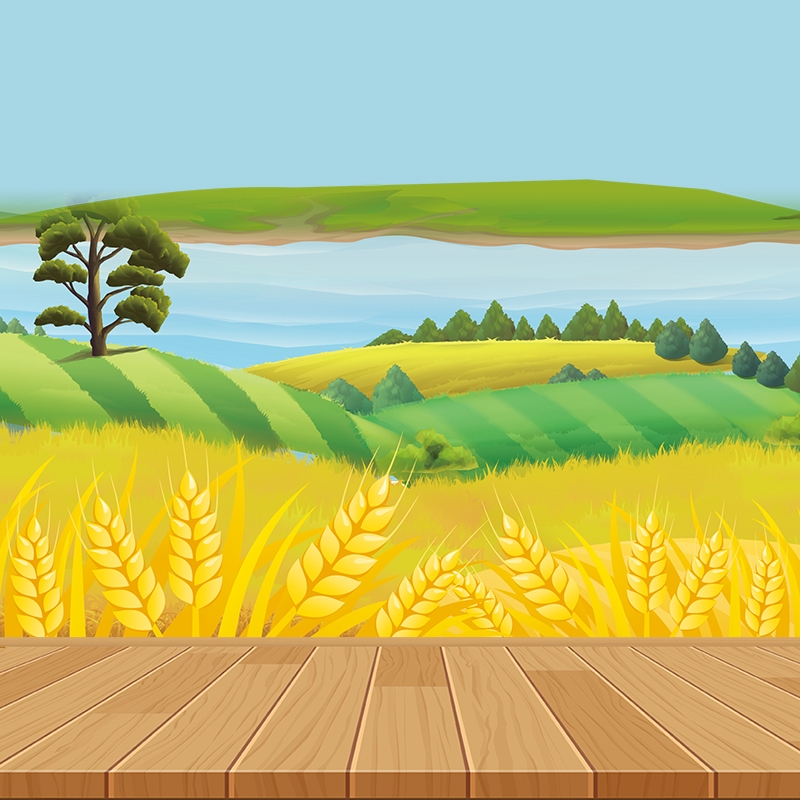 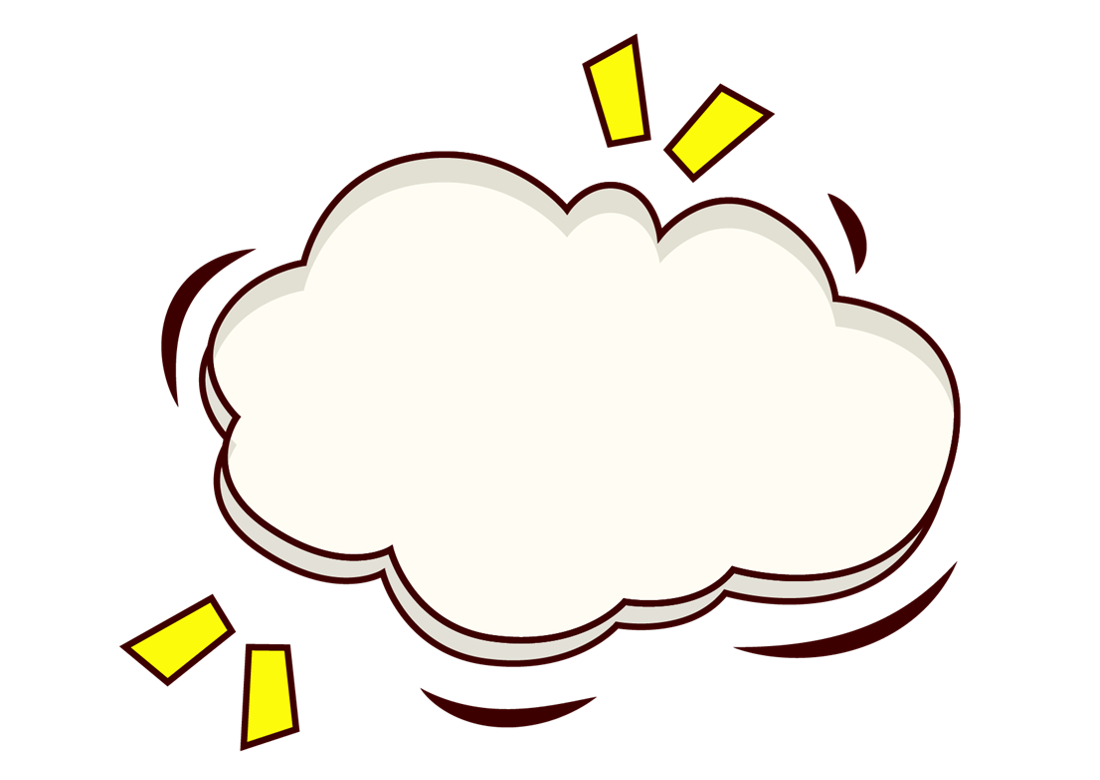 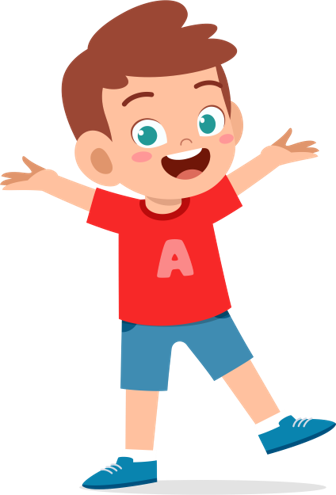 Hoạt động 1: Chia sẻ sản phẩm thủ công truyền thống ở địa phương mà em biết
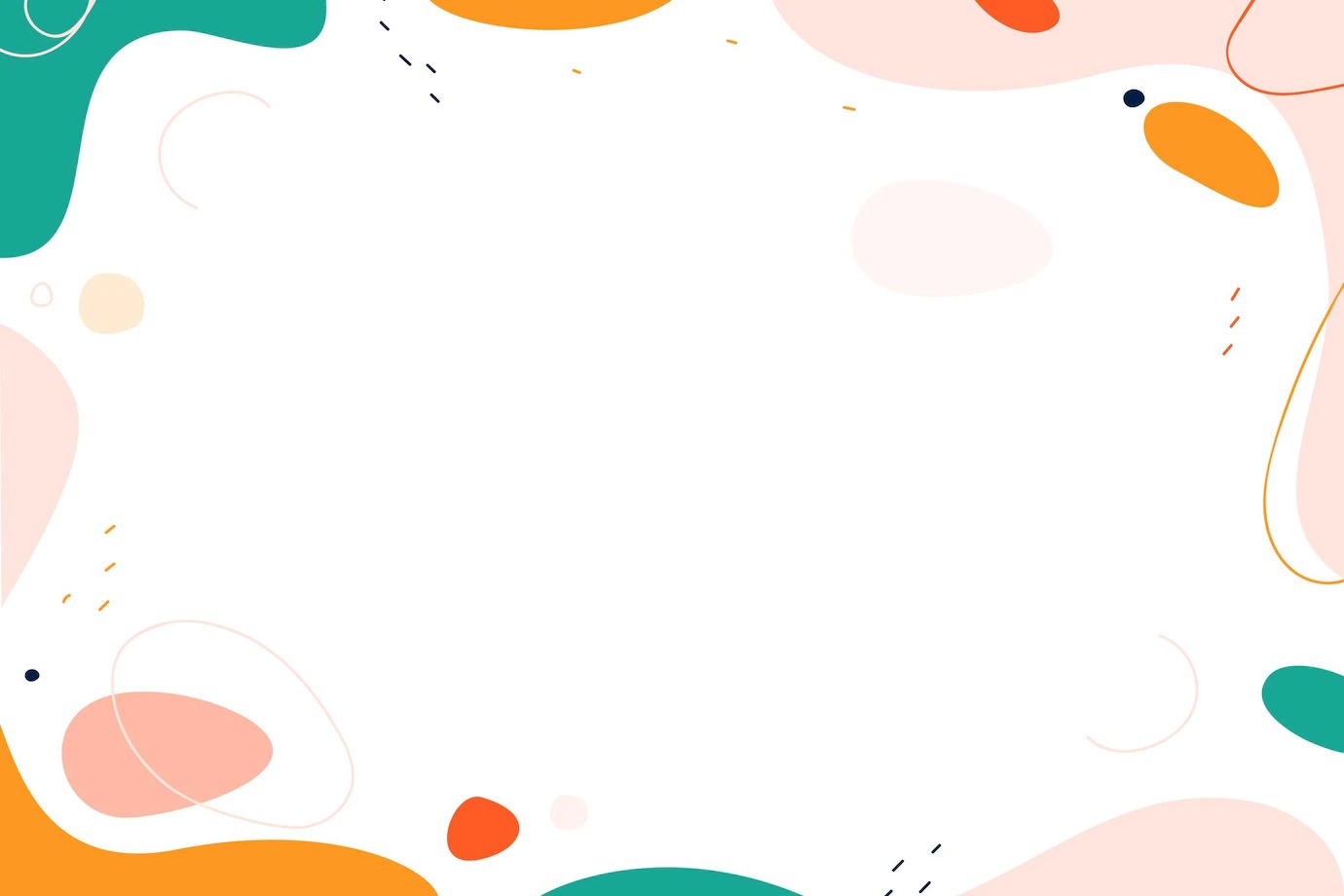 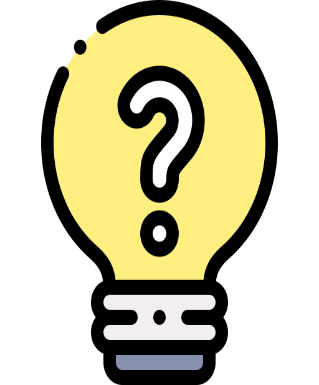 Nhớ lại những sản phẩm thủ công truyền thống ở địa phương mà em biết.
Kể tên những sản phẩm thủ công truyền thống
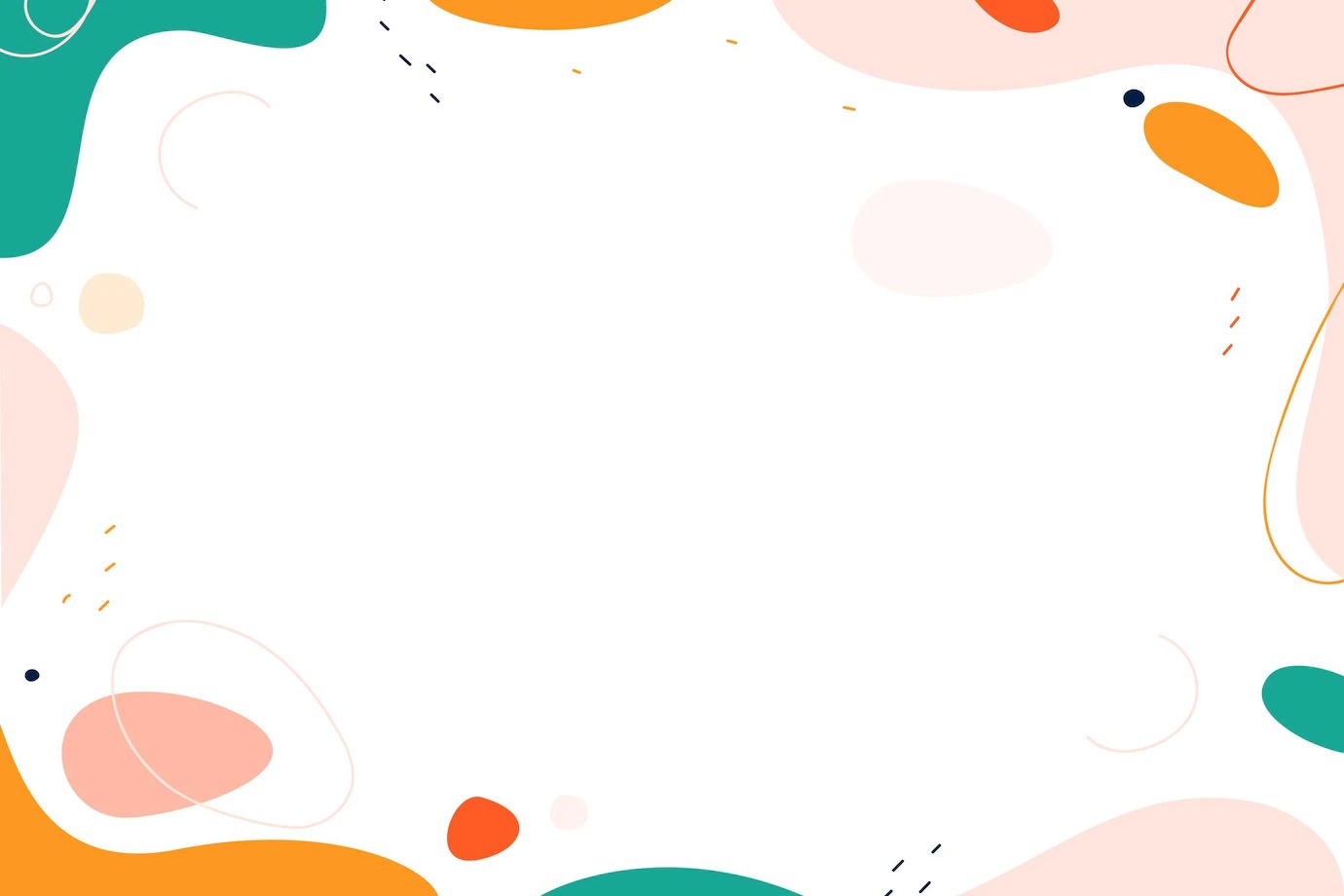 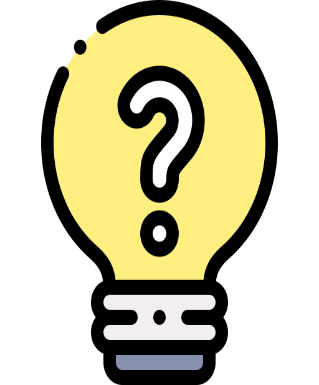 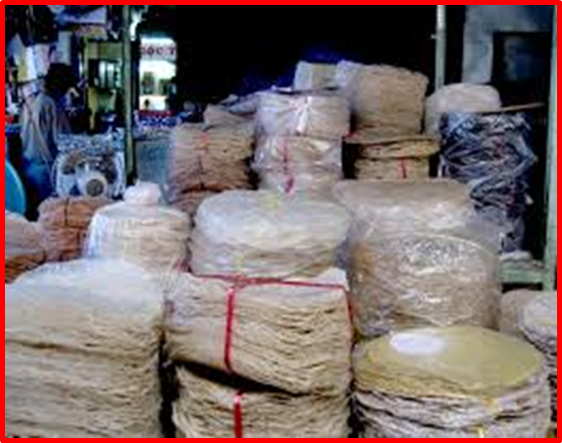 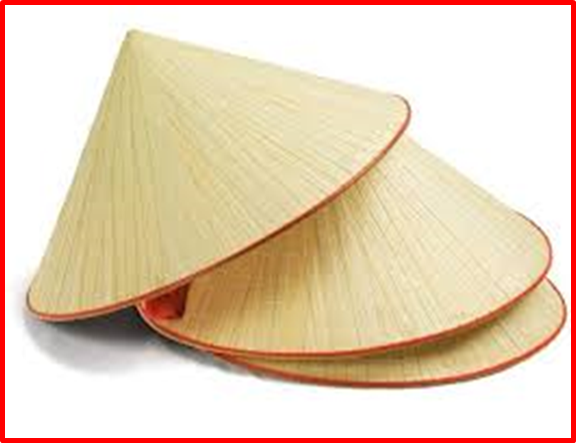 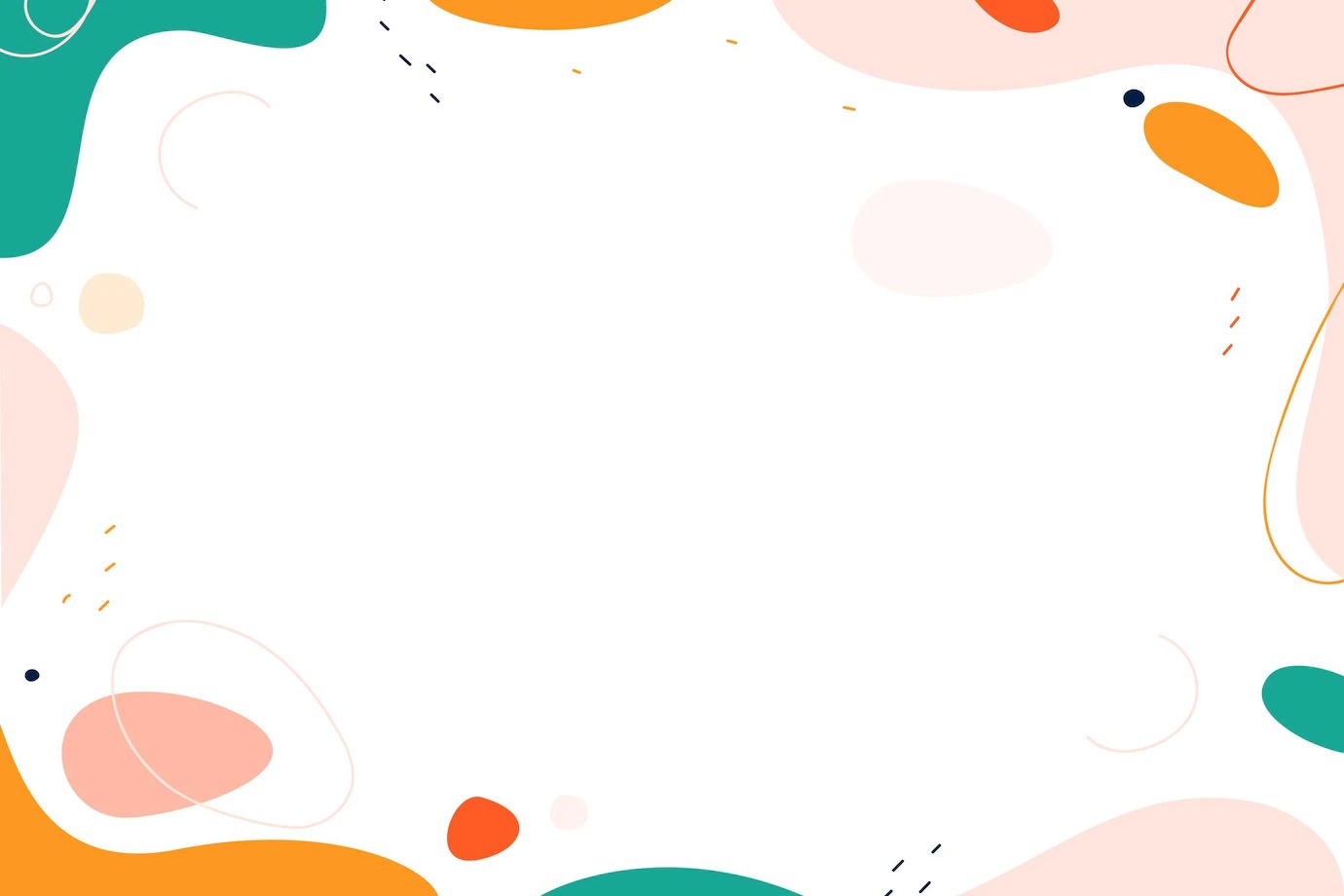 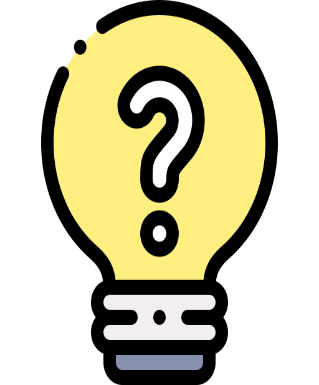 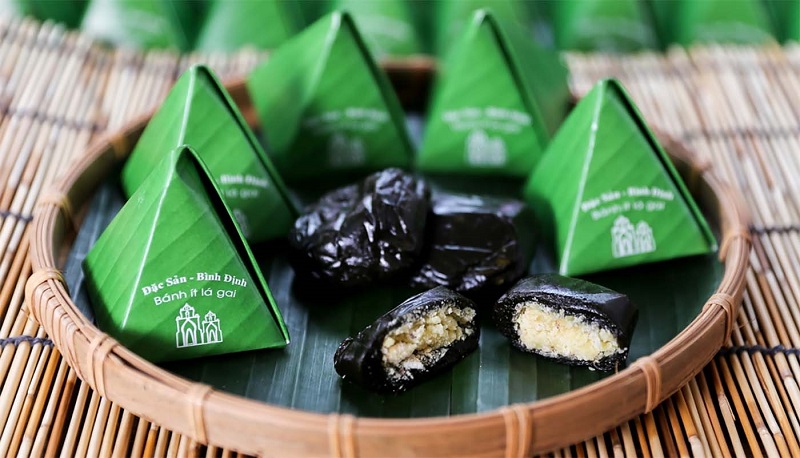 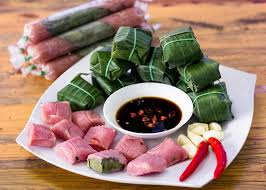 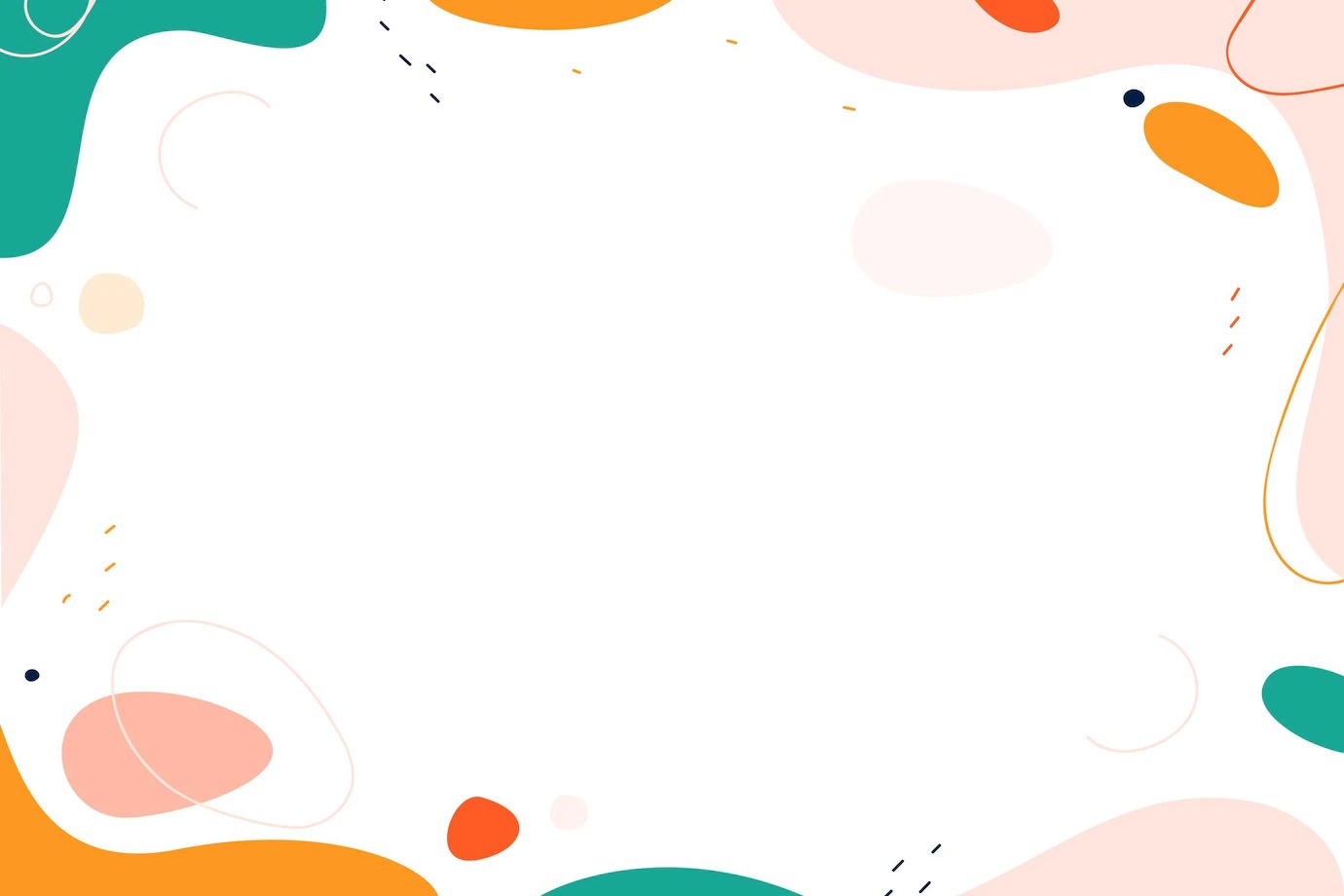 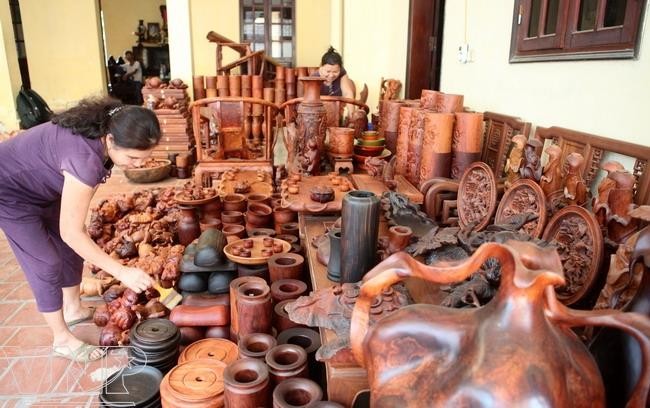 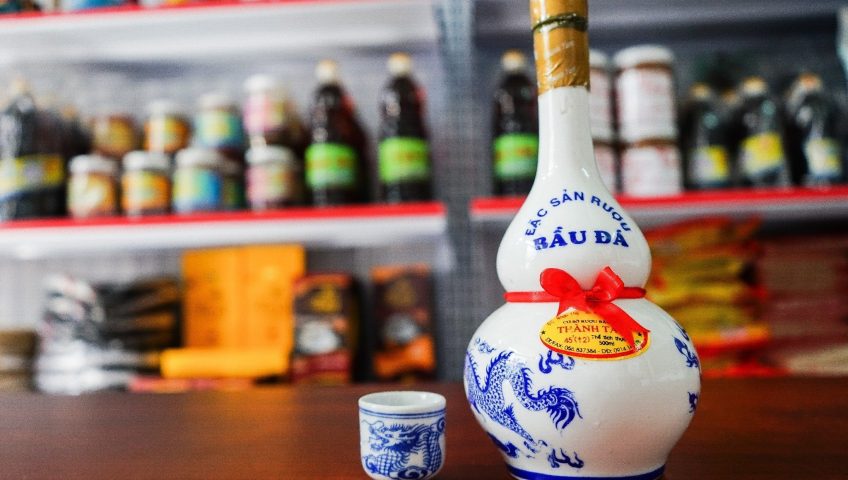 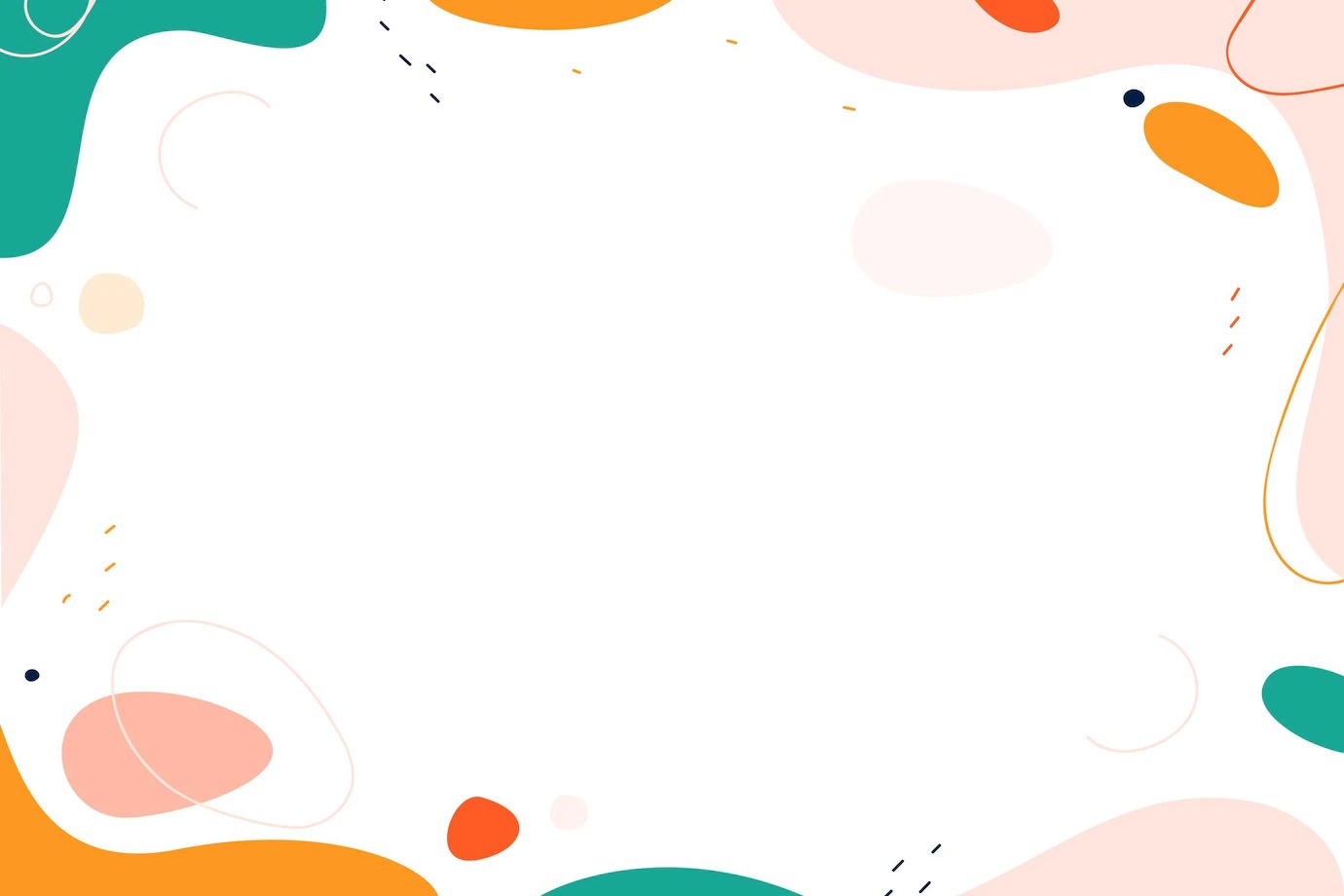 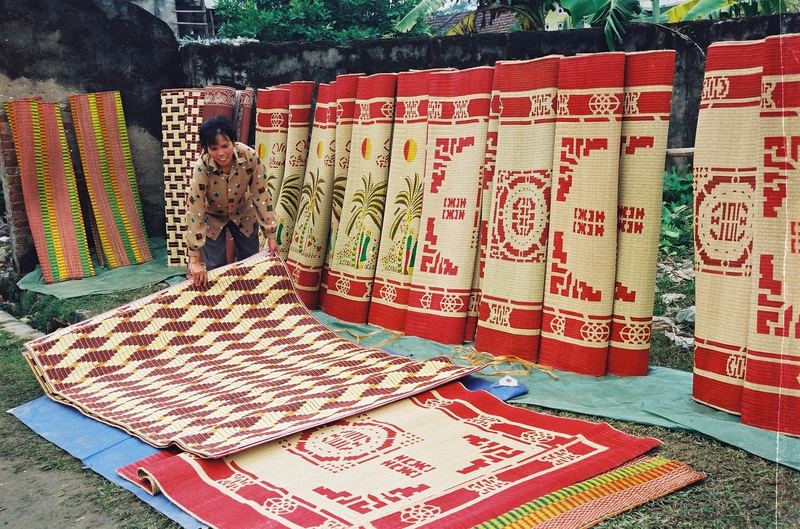 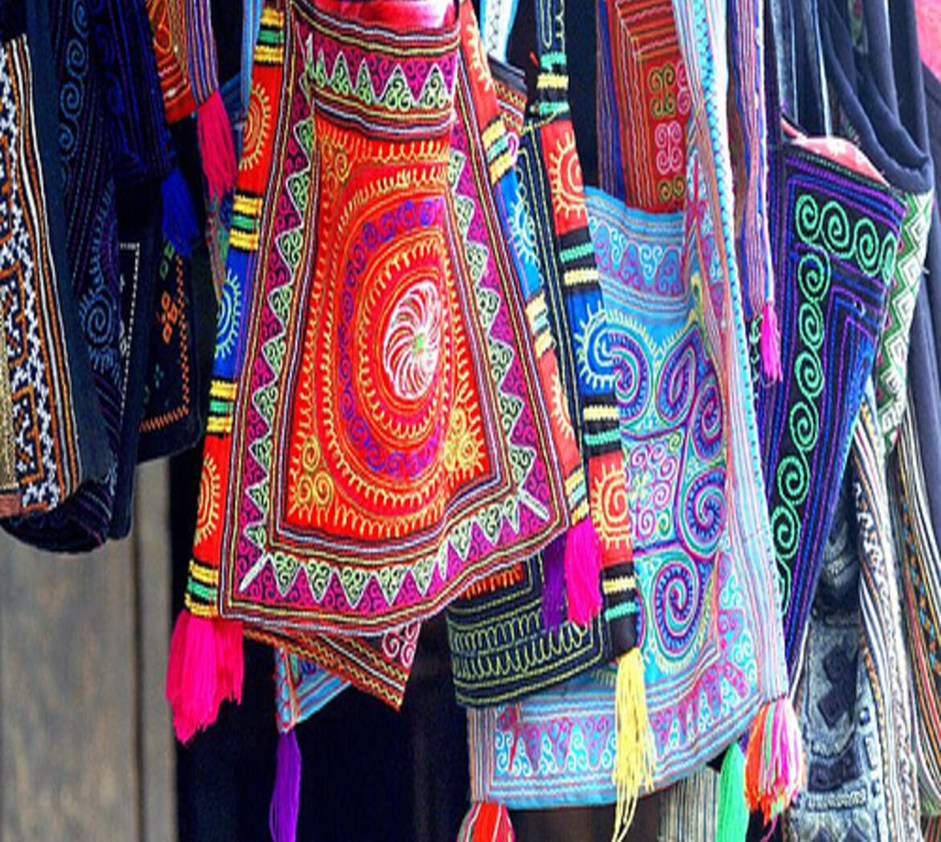 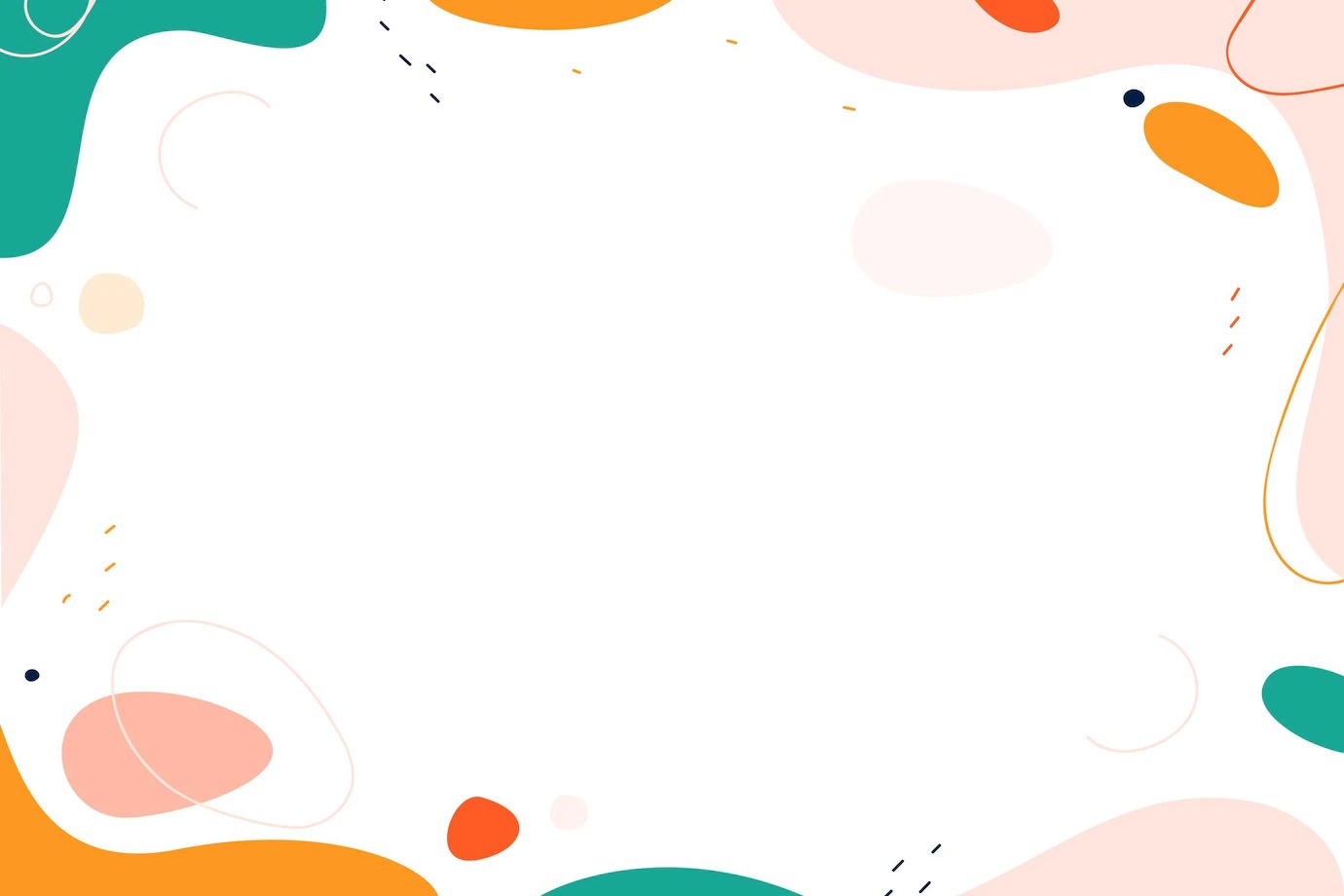 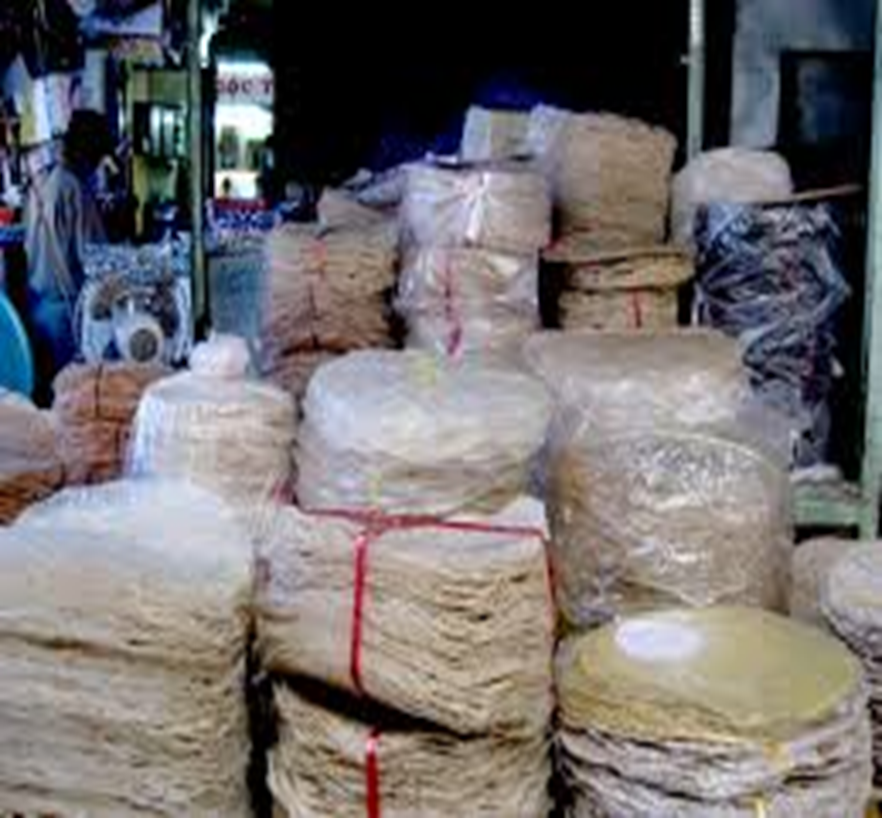 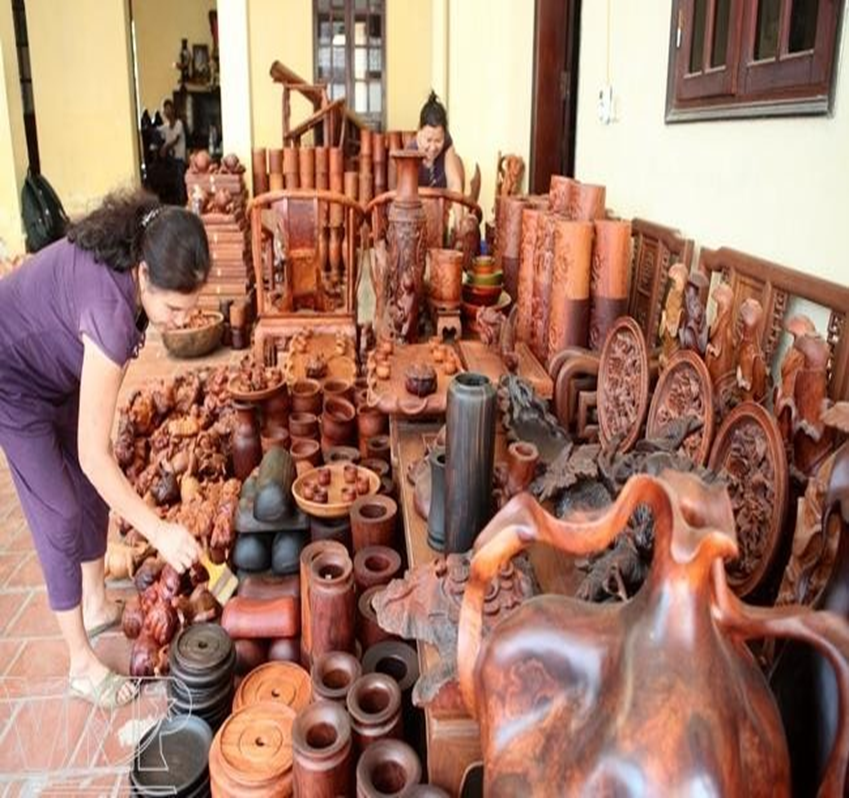 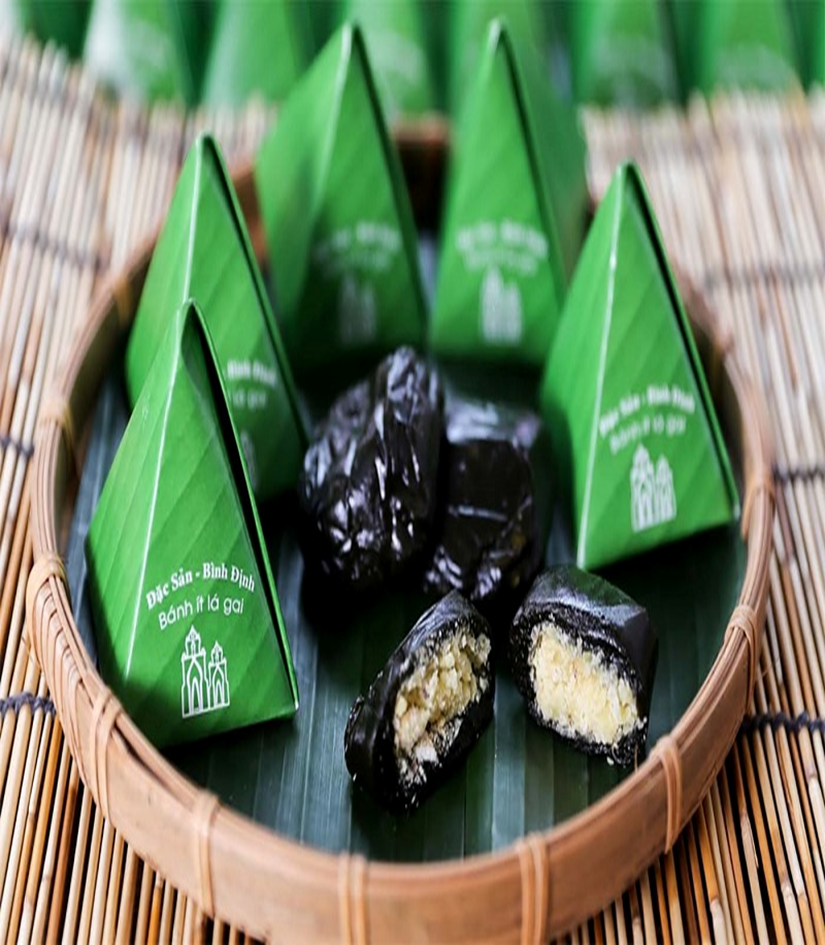 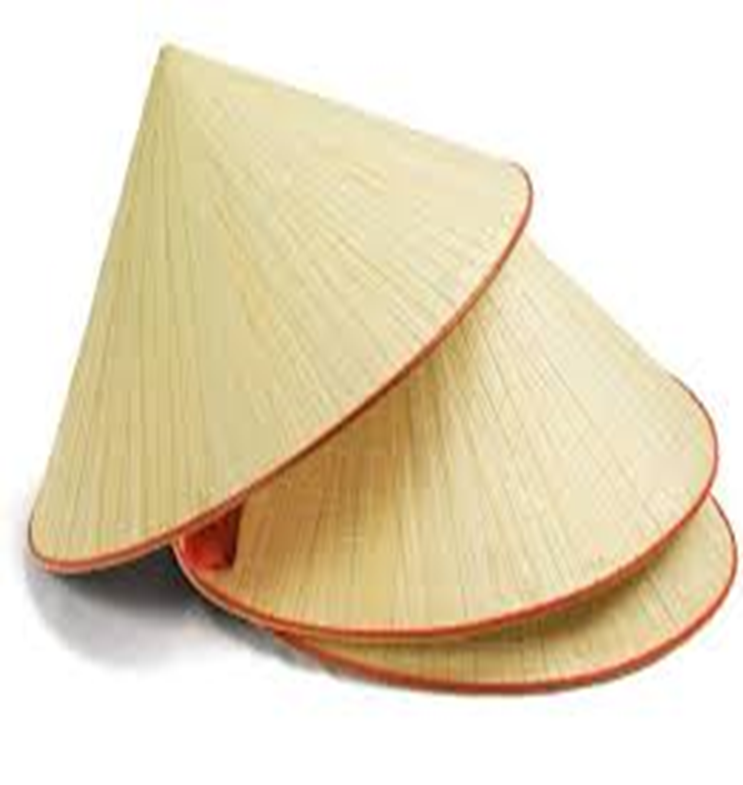 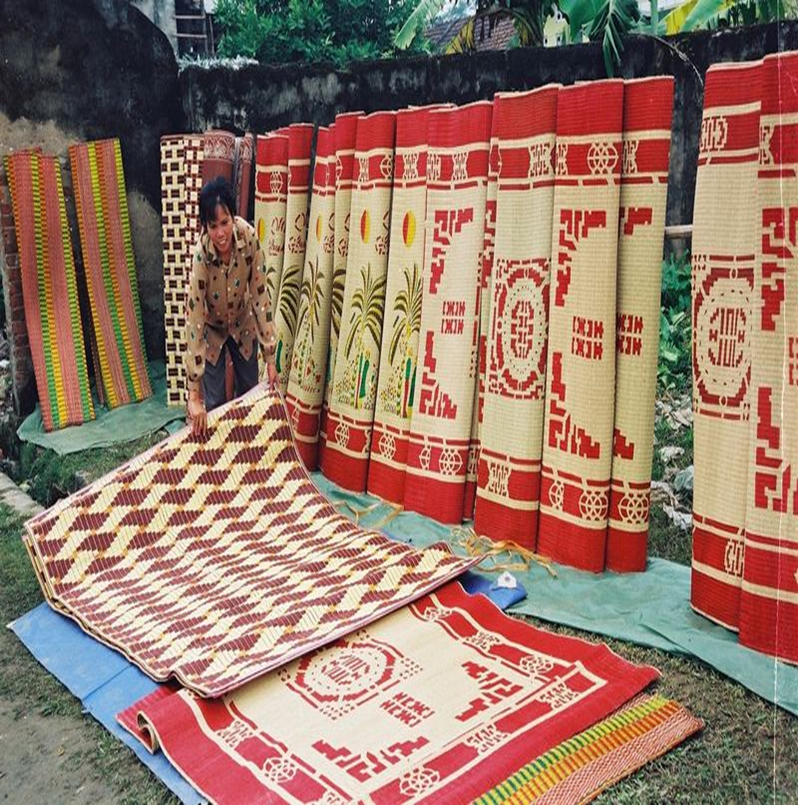 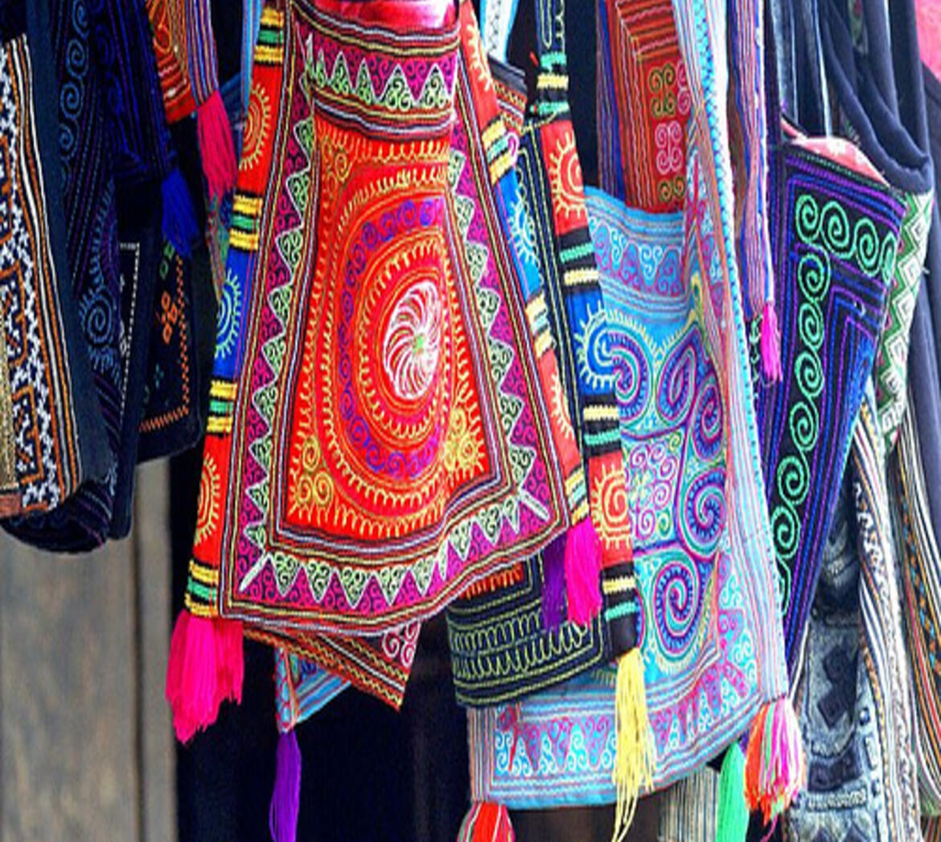 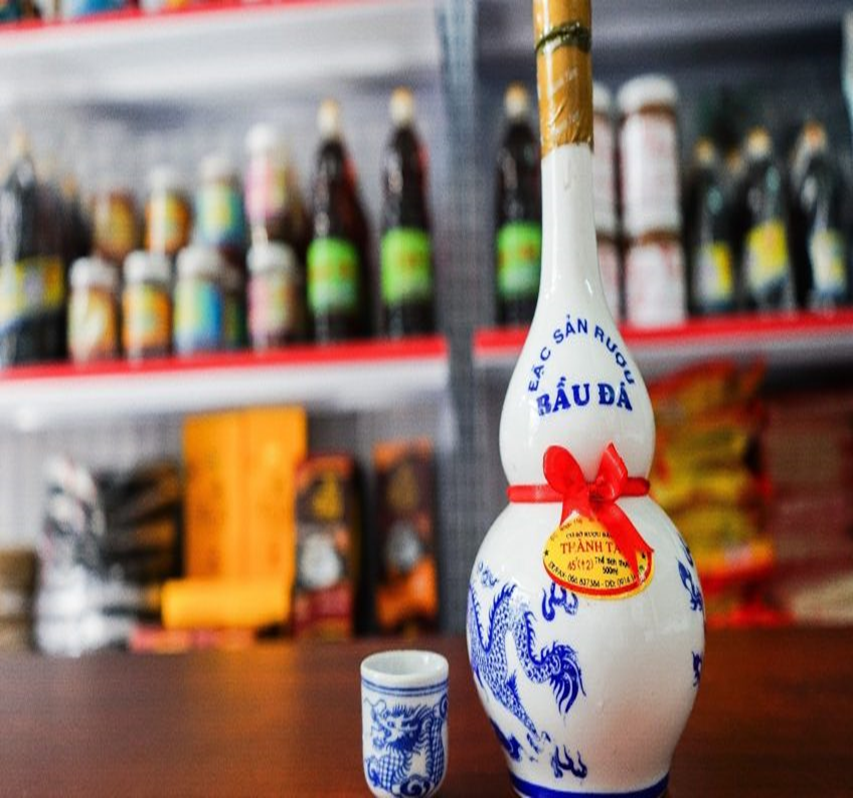 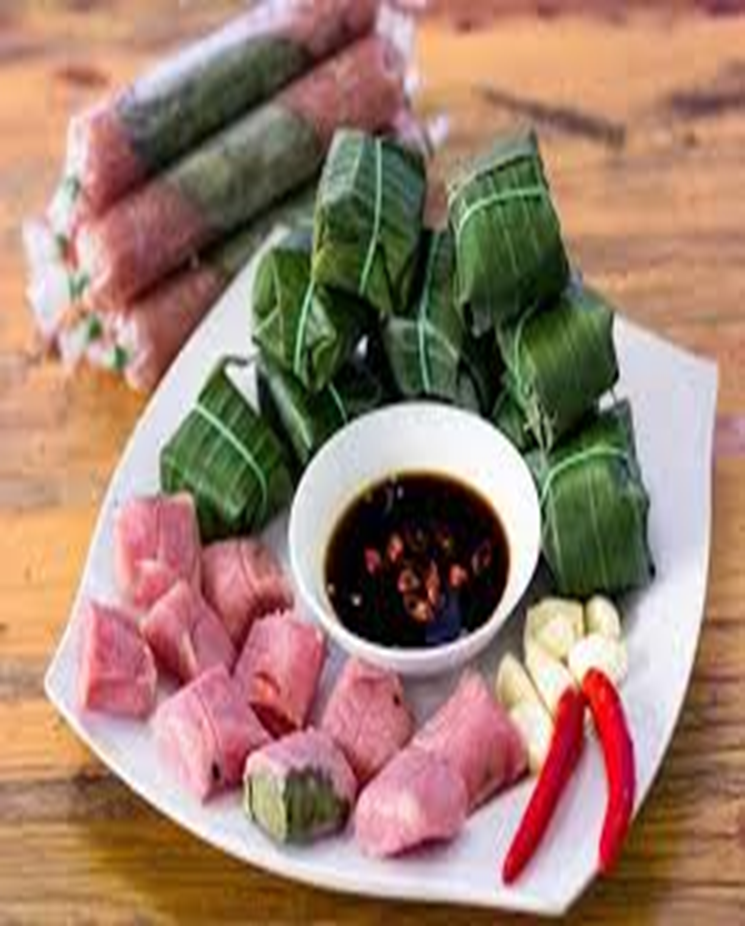 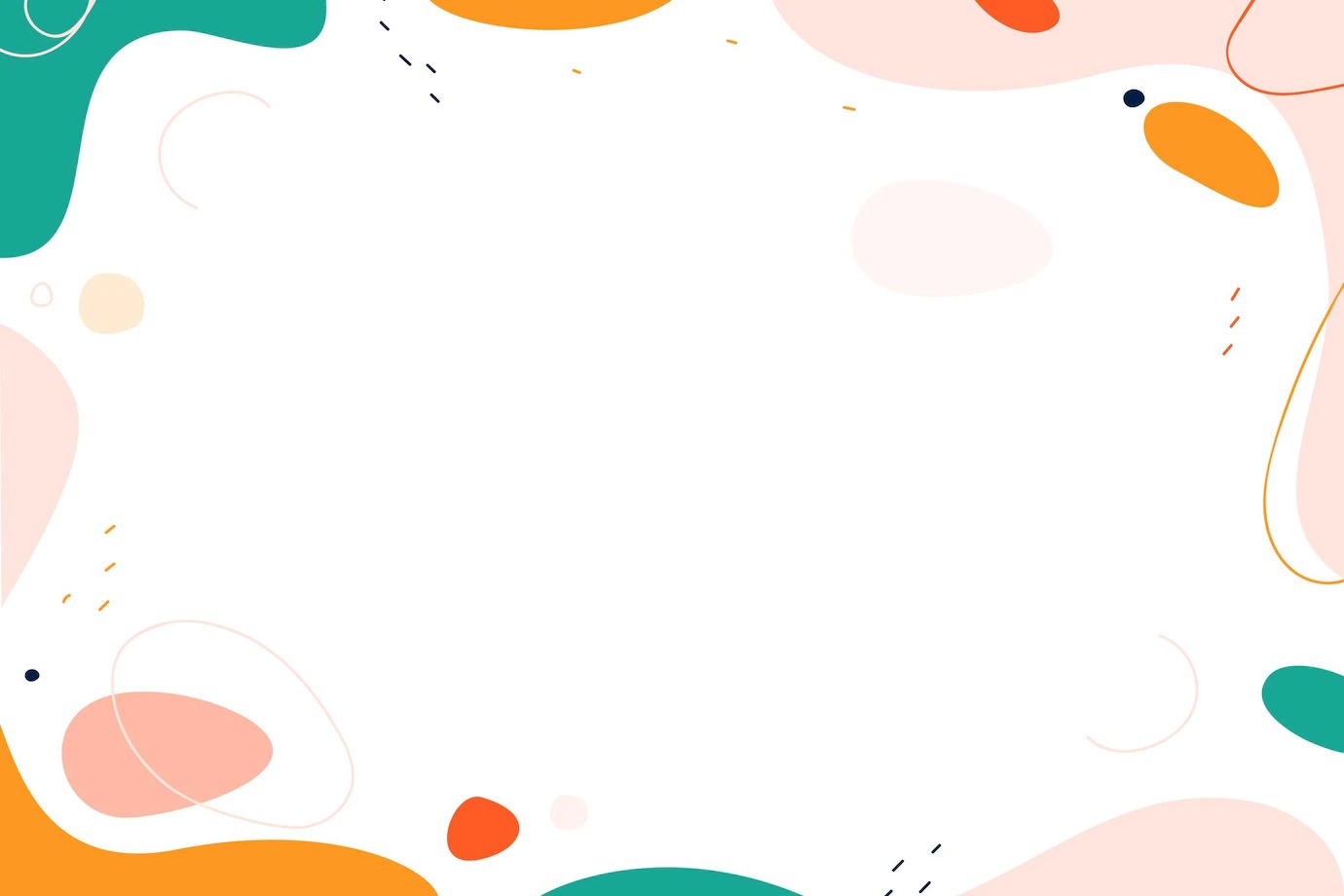 Chia sẻ thông tin
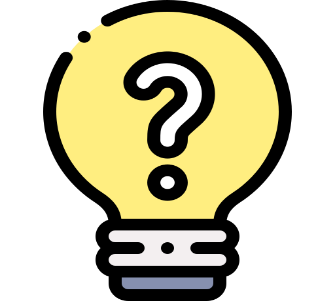 + Địa điểm: Sản phẩm được làm ra tại đâu?
+ Thời điểm: Gia đình mua hay được tặng vào dịp nào?
+ Công dụng: Sản phẩm dùng để làm gì?
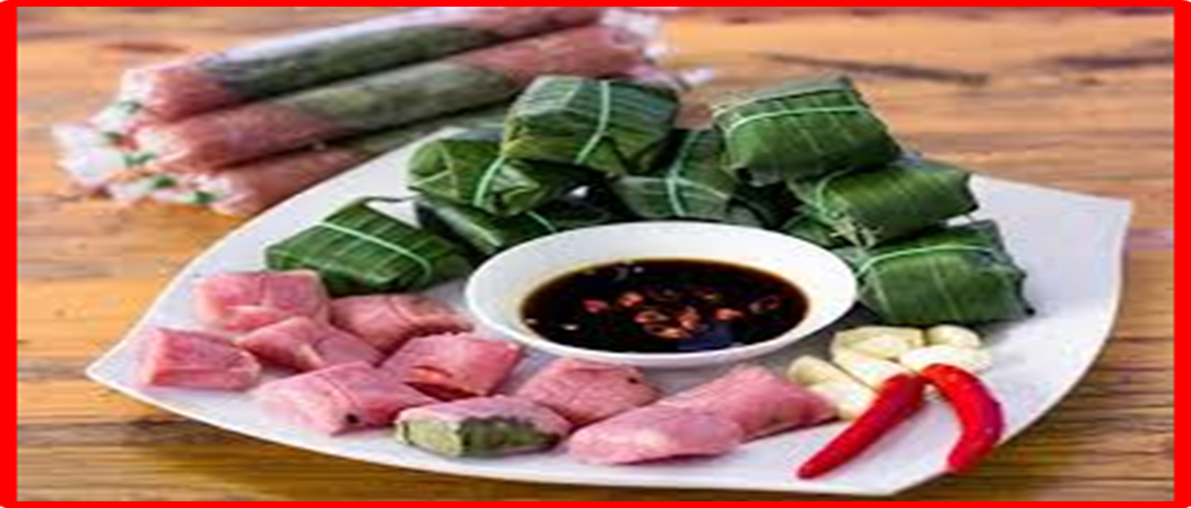 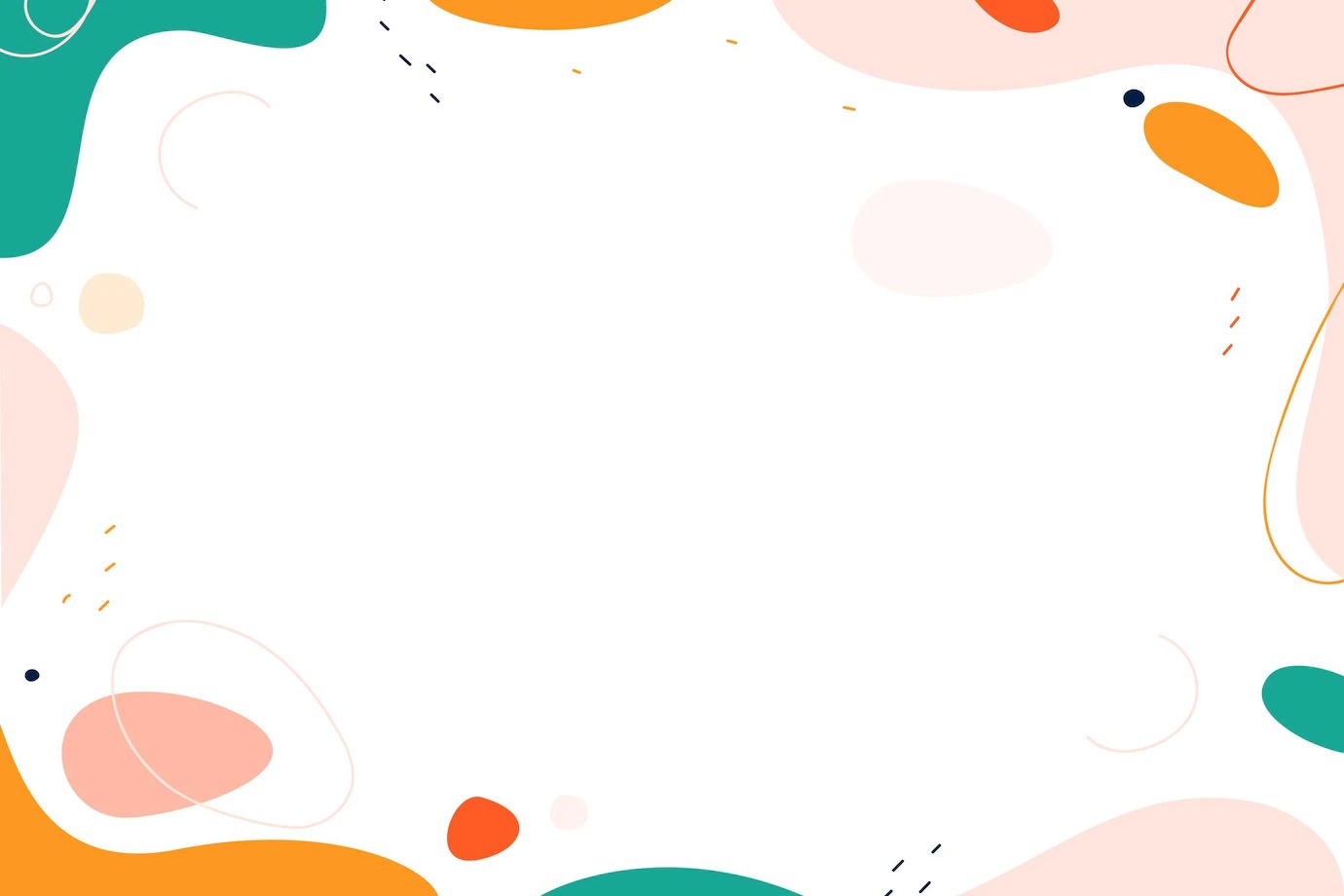 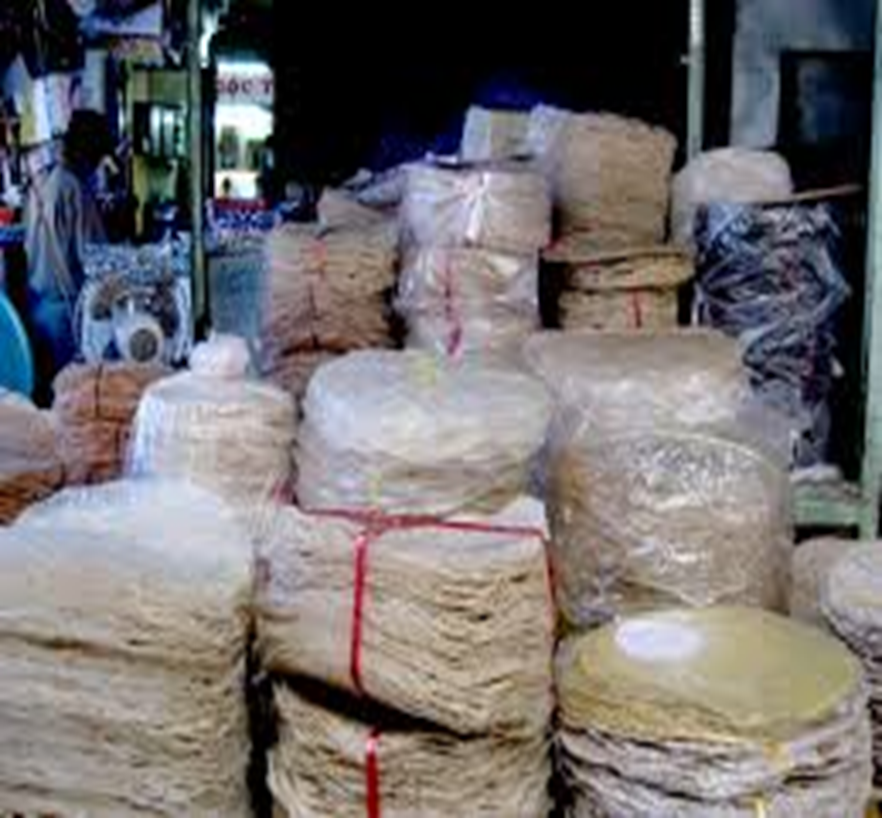 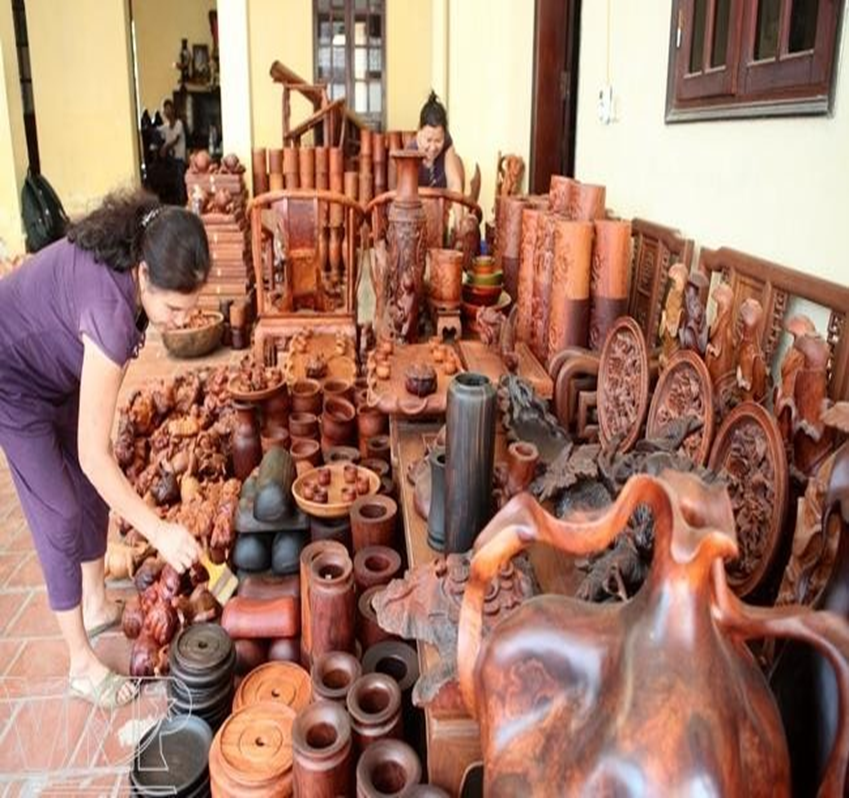 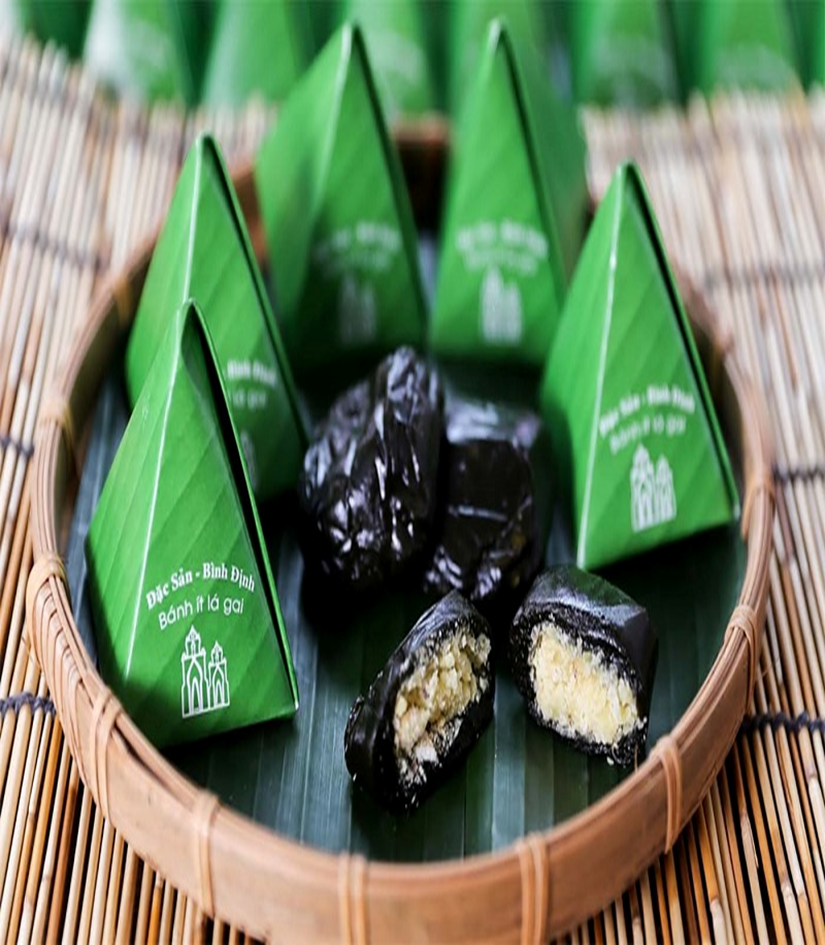 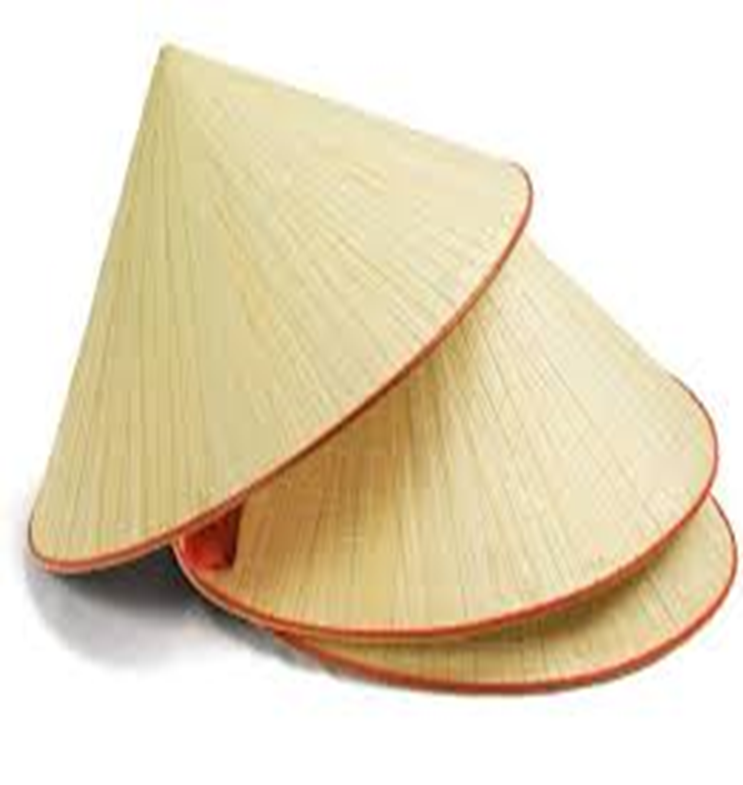 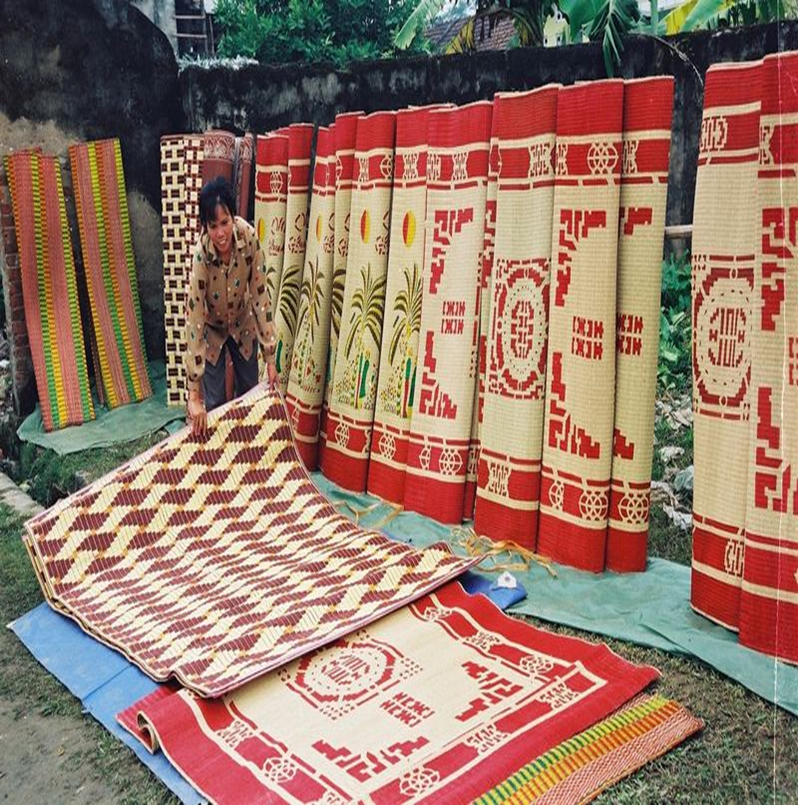 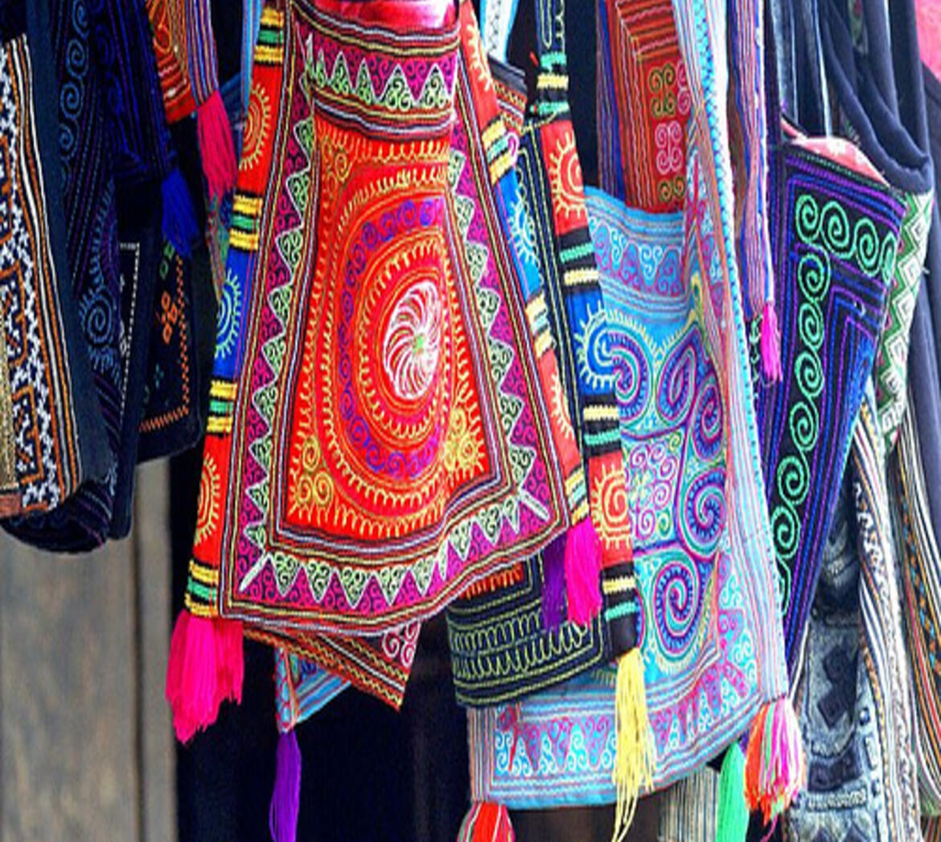 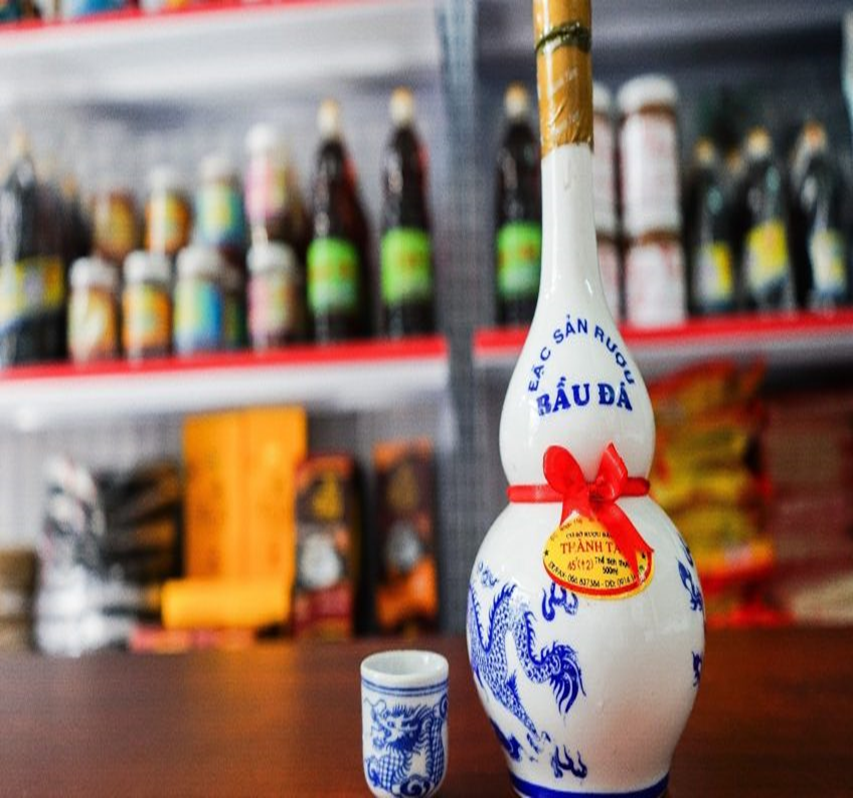 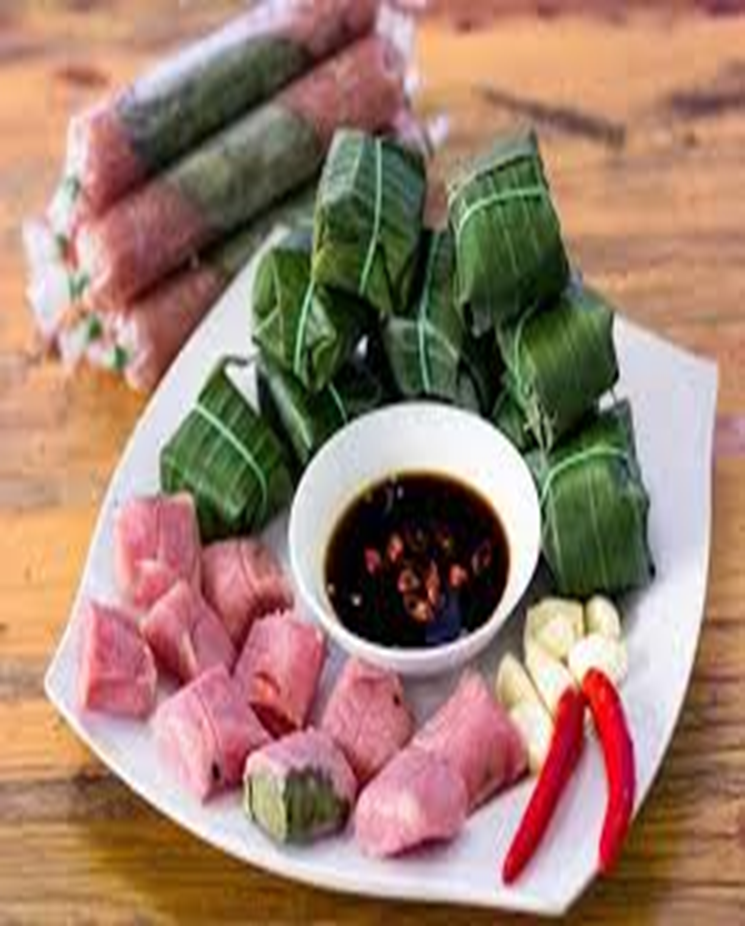 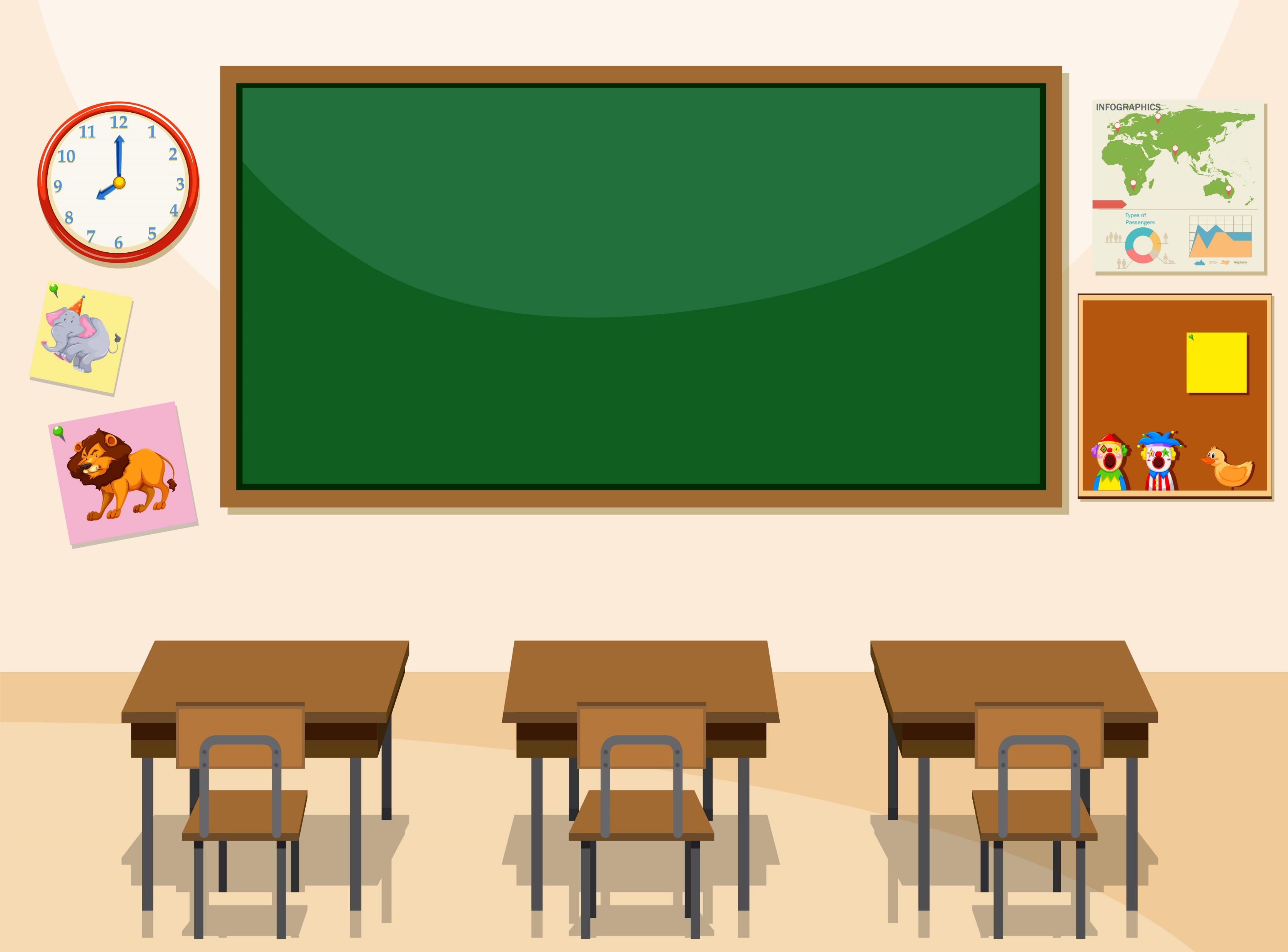 Hoạt động 2: Tìm hiểu nghề truyền thống ở địa phương
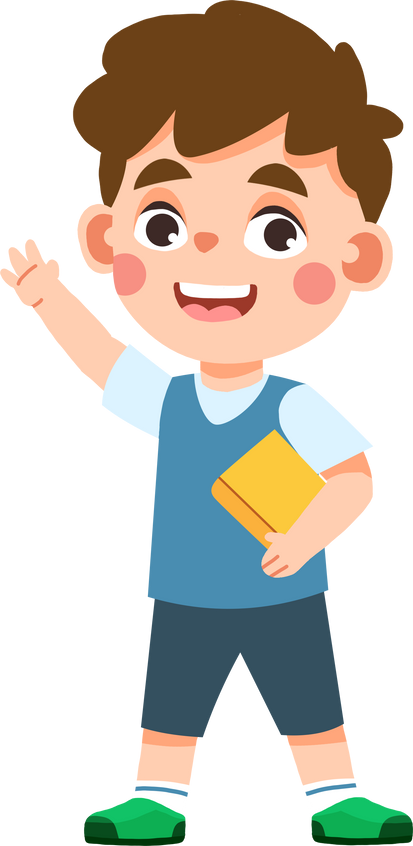 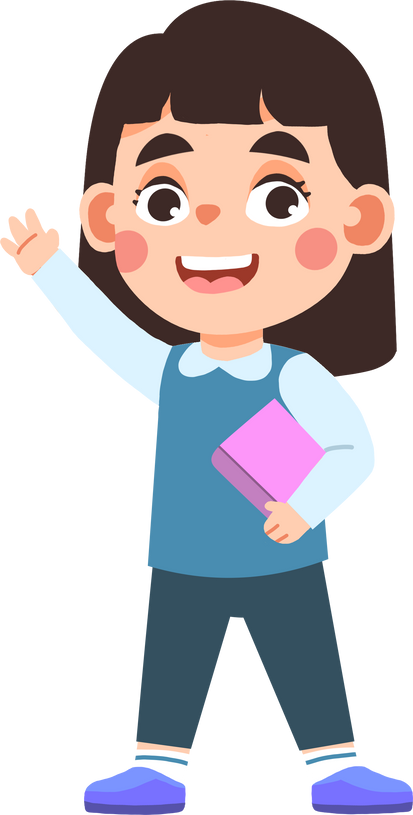 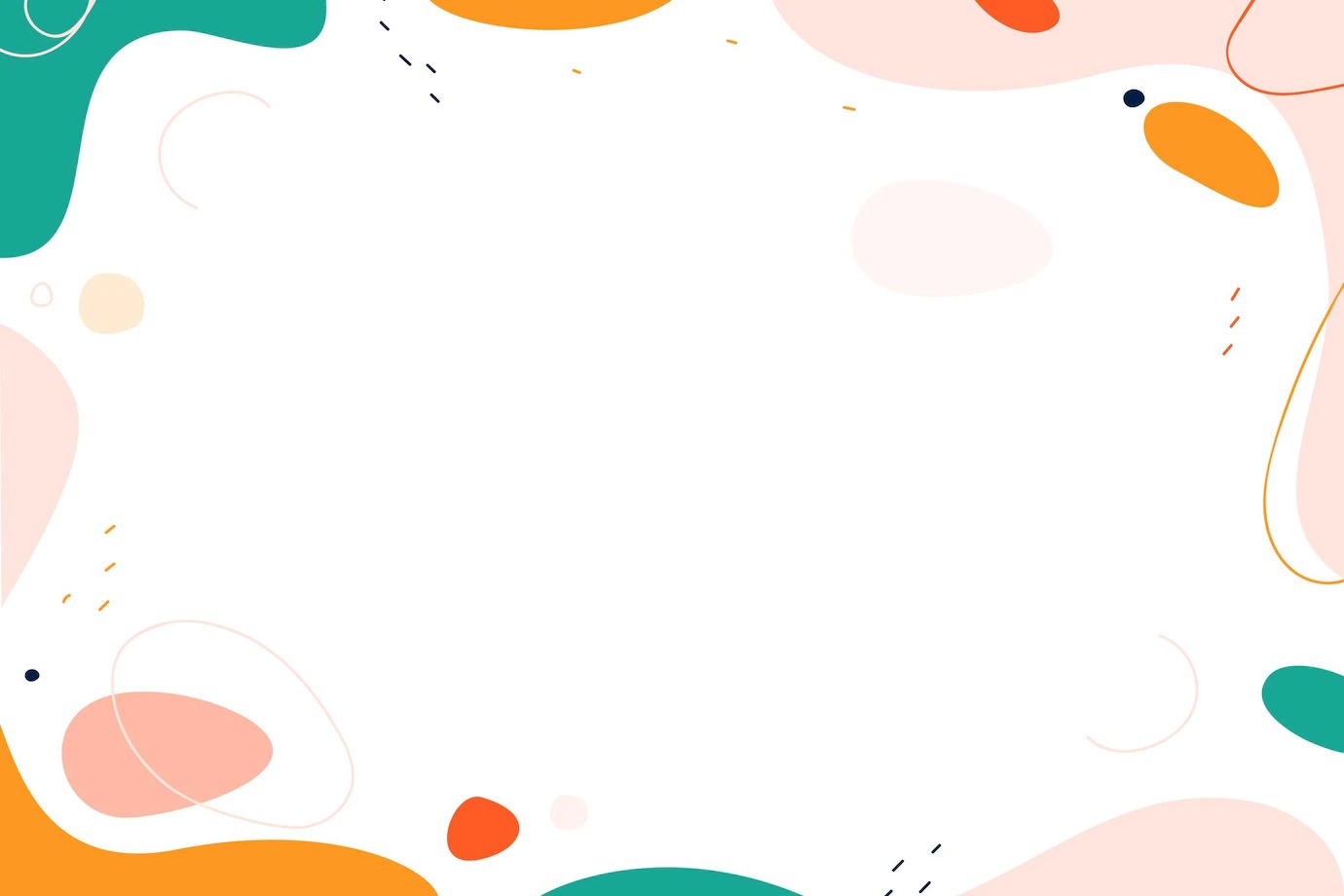 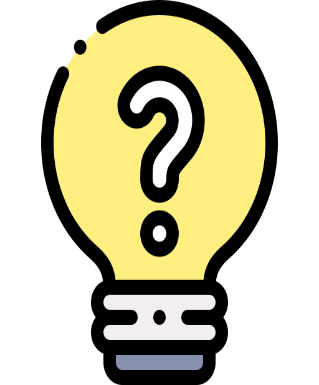 Lập kế hoạch tìm hiểu nghề truyền thống ở địa phương
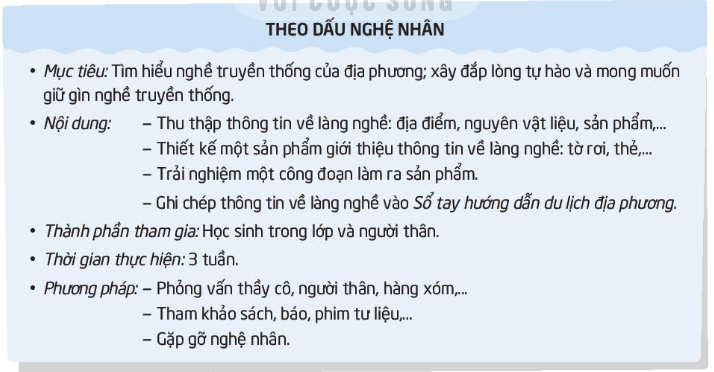 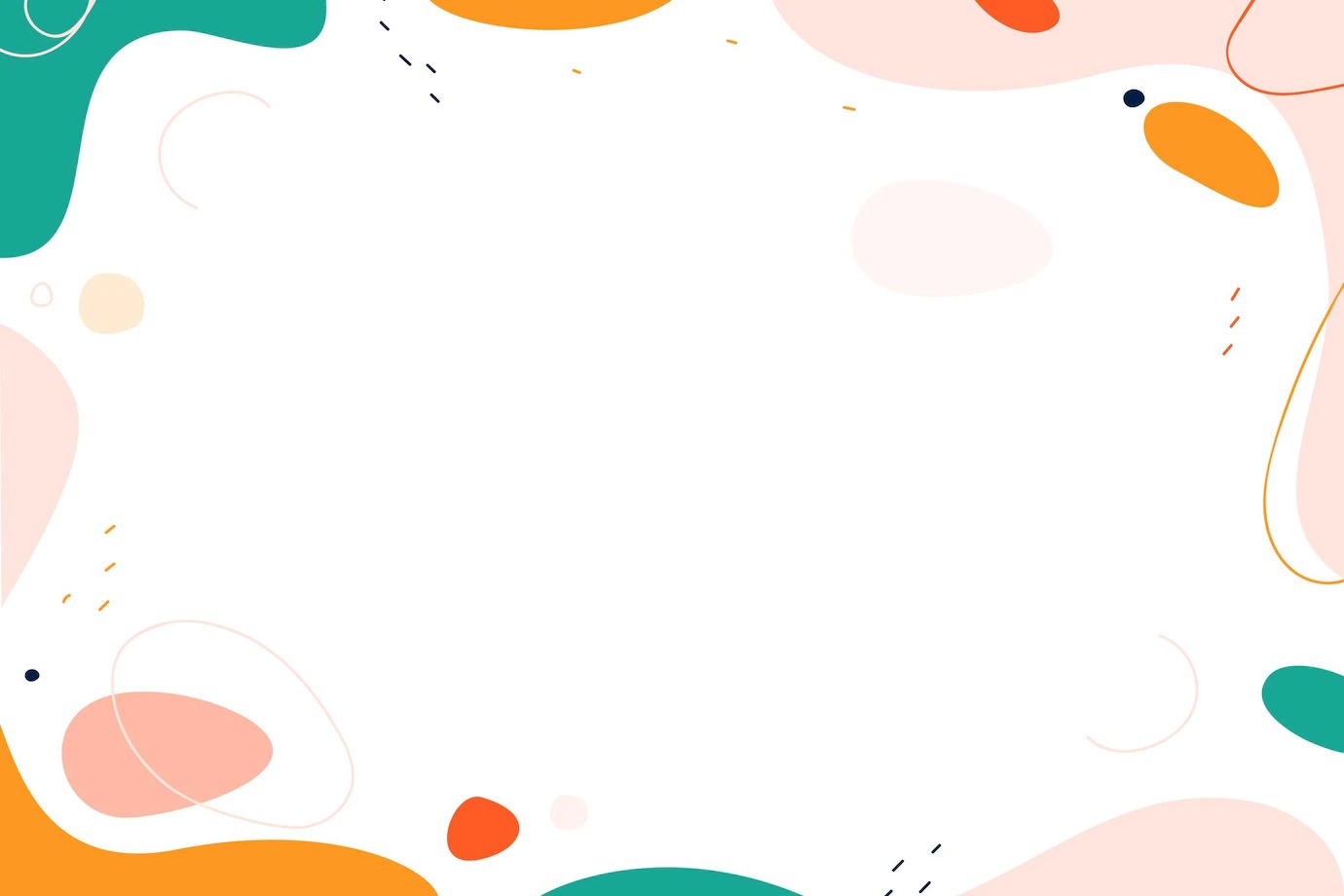 Ví dụ
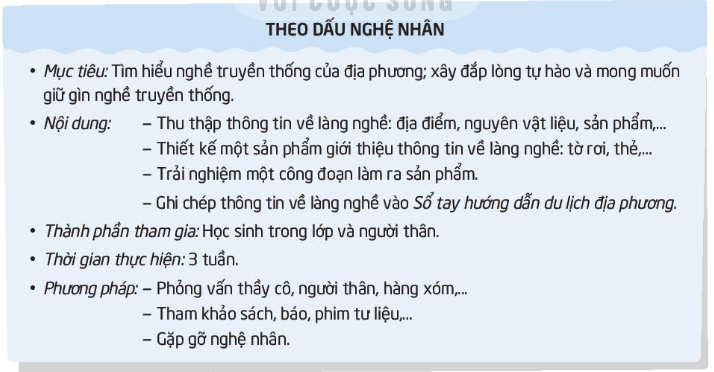 Theo dấu nghệ nhân
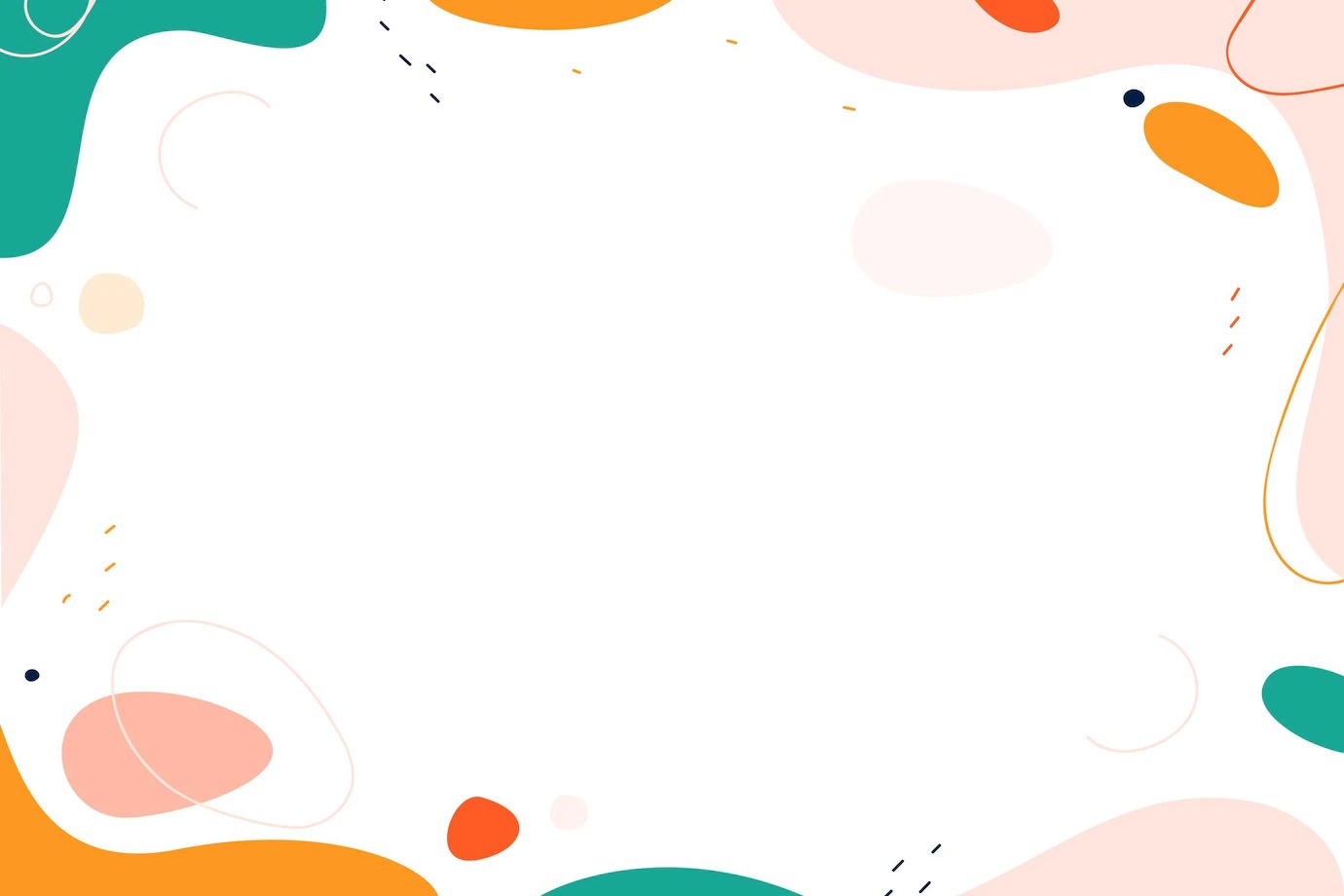 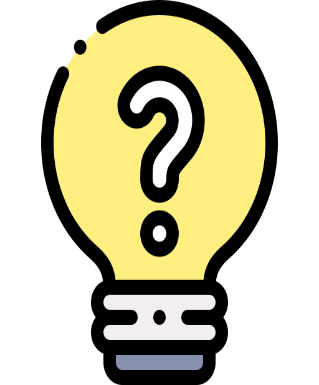 Lập kế hoạch tìm hiểu nghề truyền thống ở địa phương
Thu thập thông tin về làng nghề: địa điểm, nguyên vật liệu, sản phẩm,...
Thiết kế một sản phẩm giới thiệu thông tin về làng nghề: tờ rơi, thẻ,...
Trải nghiệm một công đoạn làm ra sản phẩm.
Ghi chép thông tin về làng nghề vào Sổ tay hướng dẫn du lịch tại địa phương.
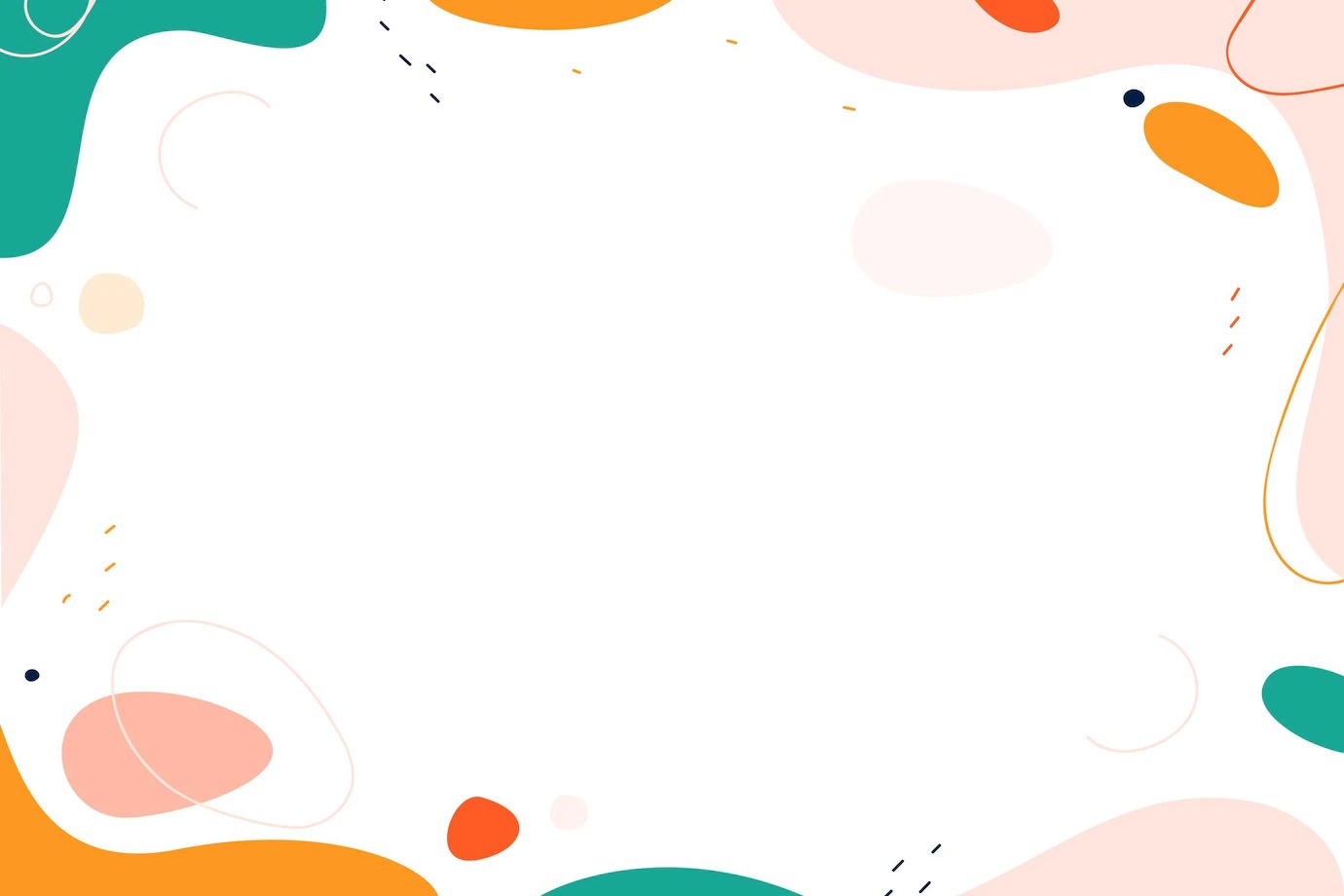 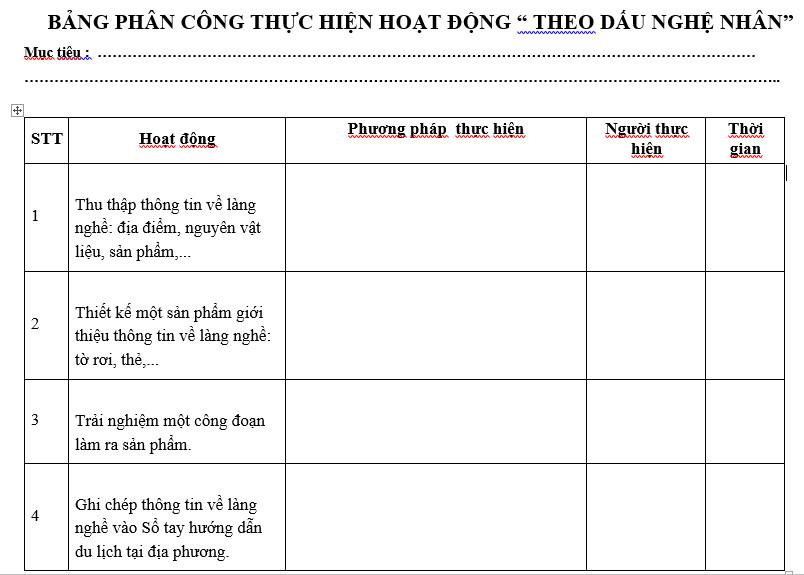 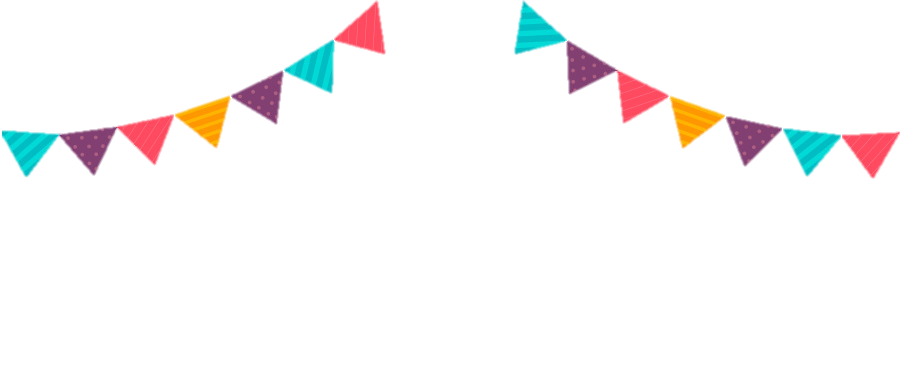 Chia sẻ kế hoạch của mình trước lớp.
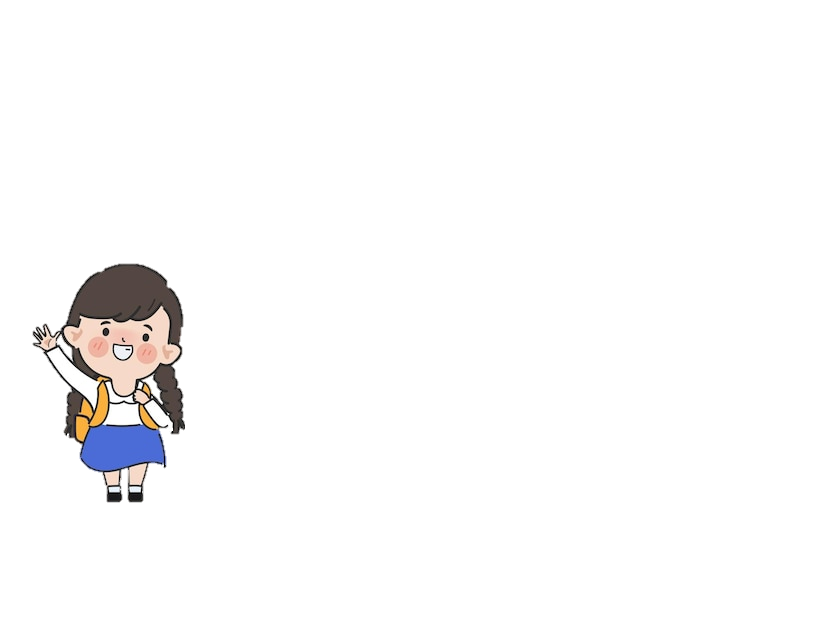 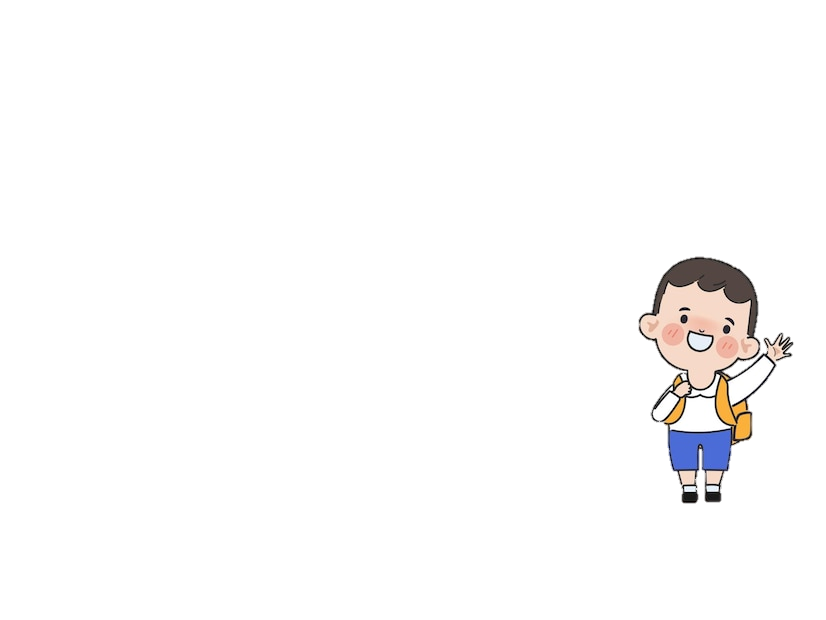 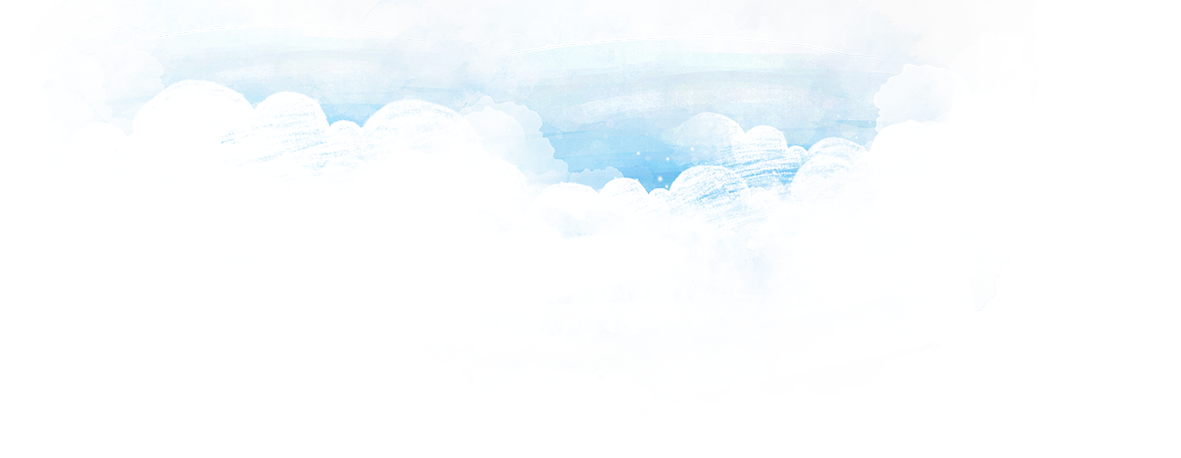 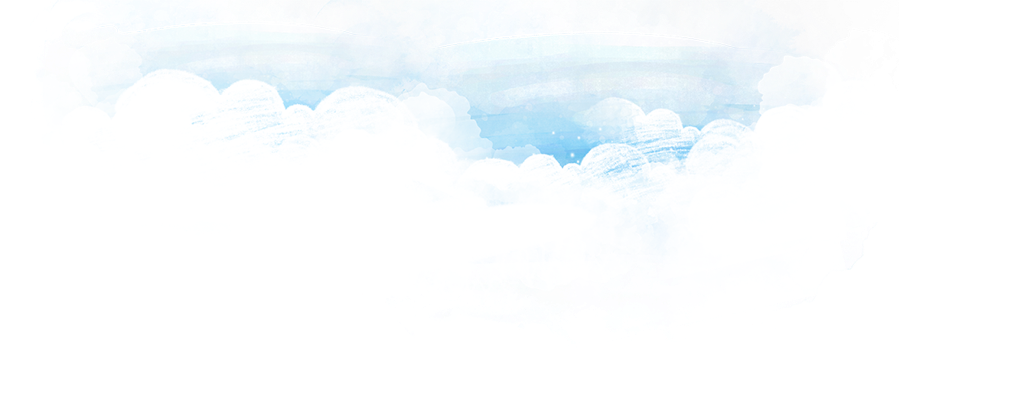 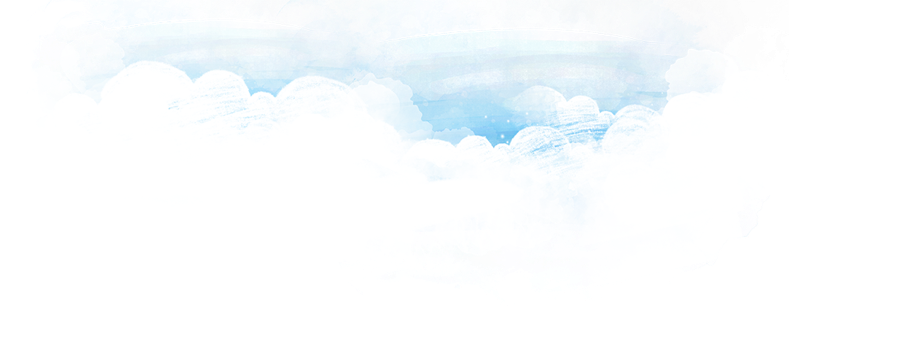 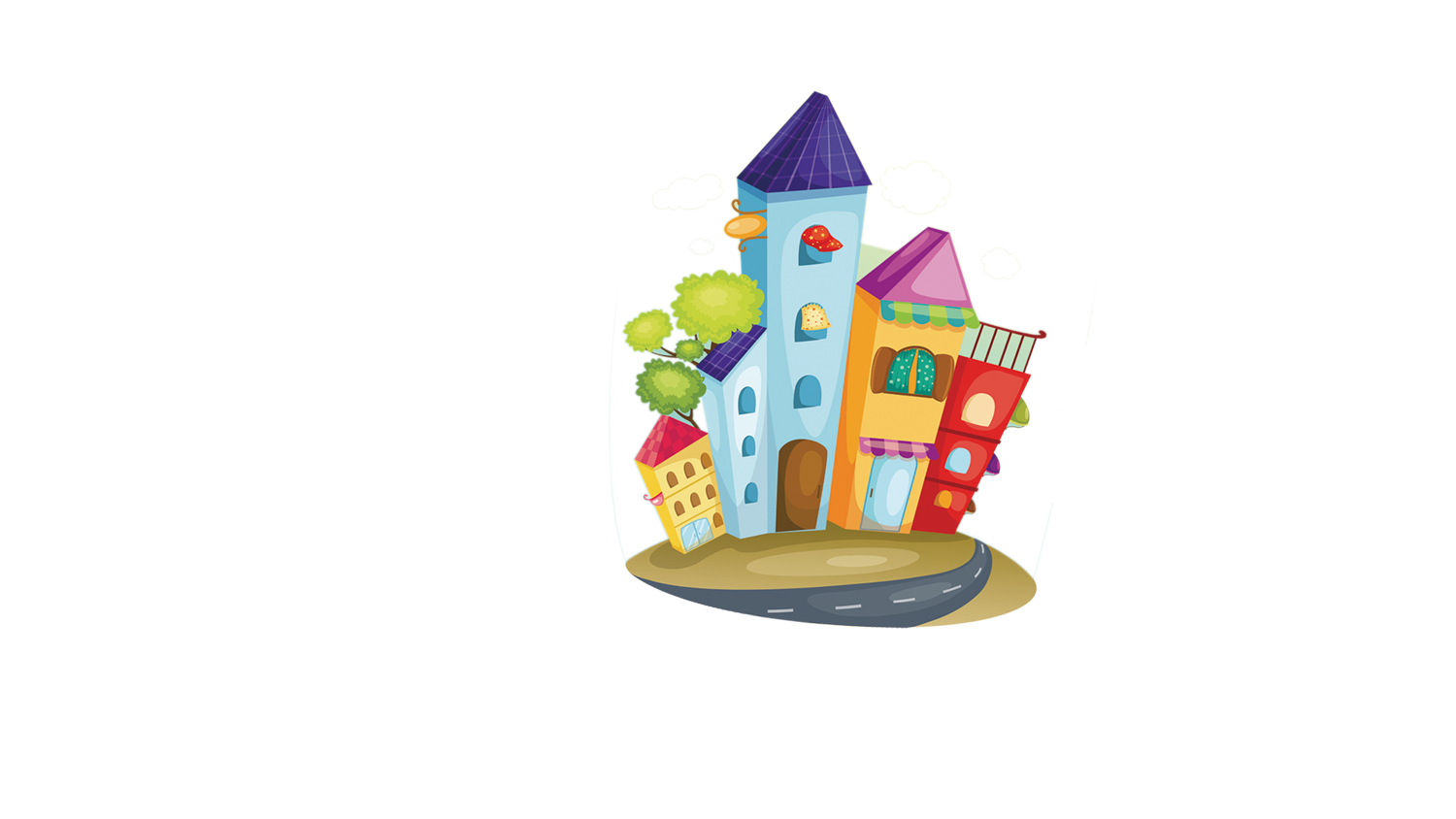 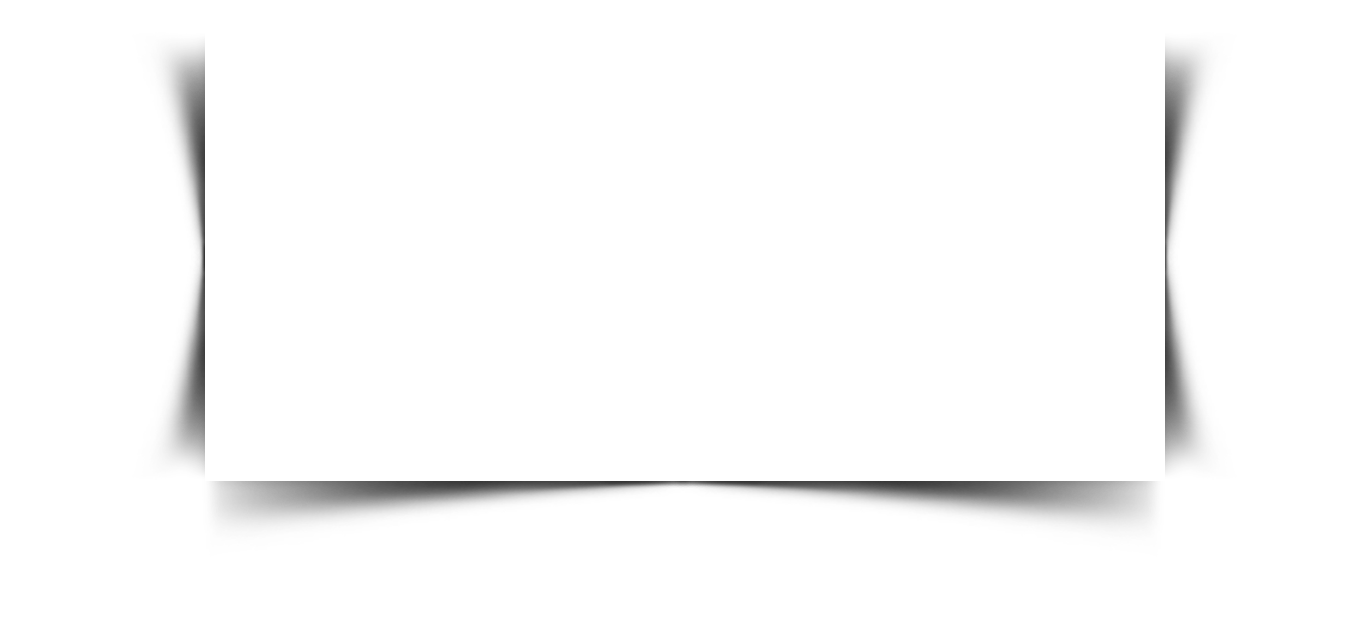 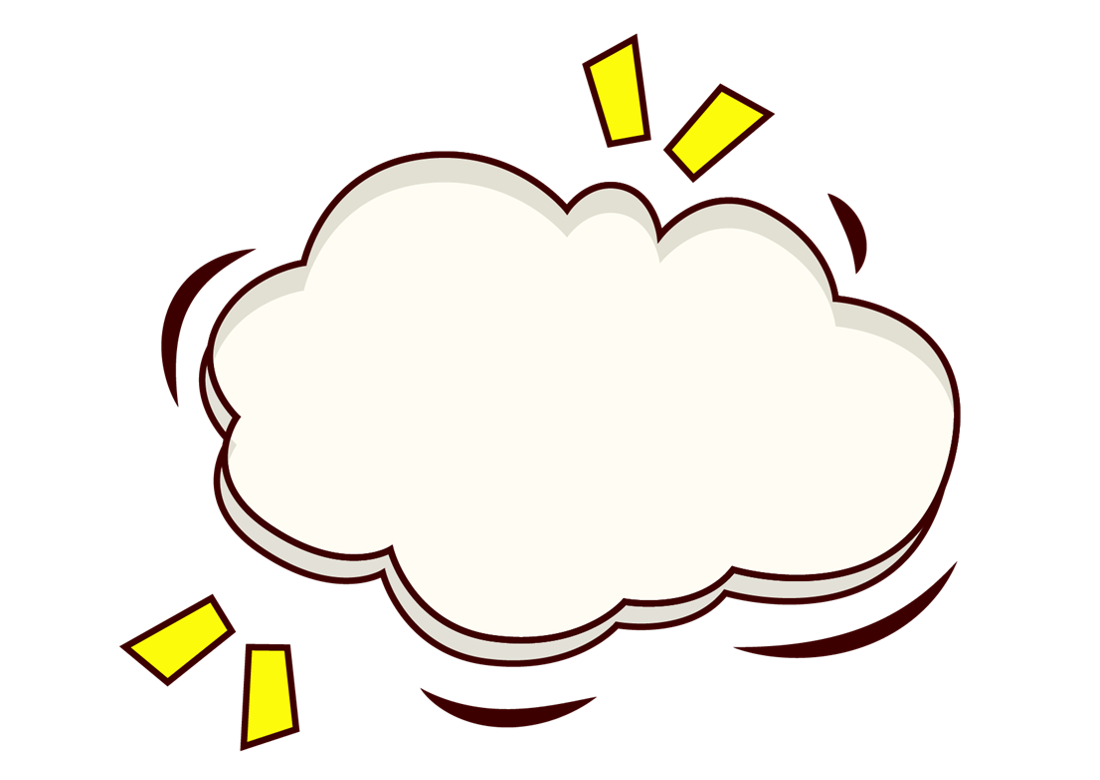 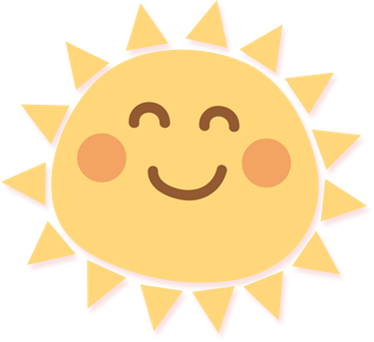 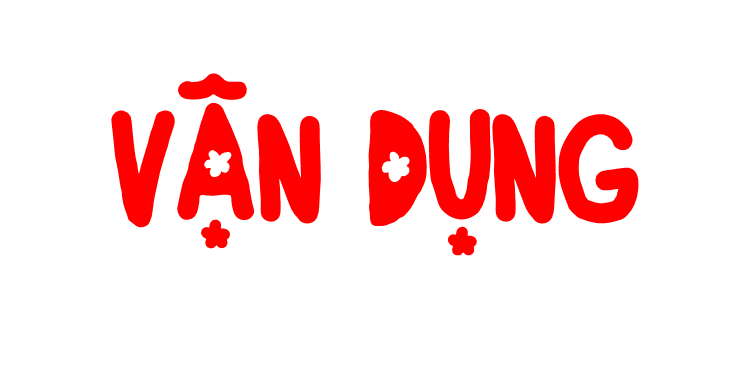 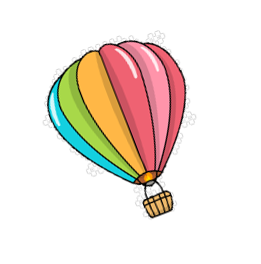 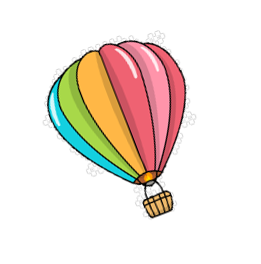 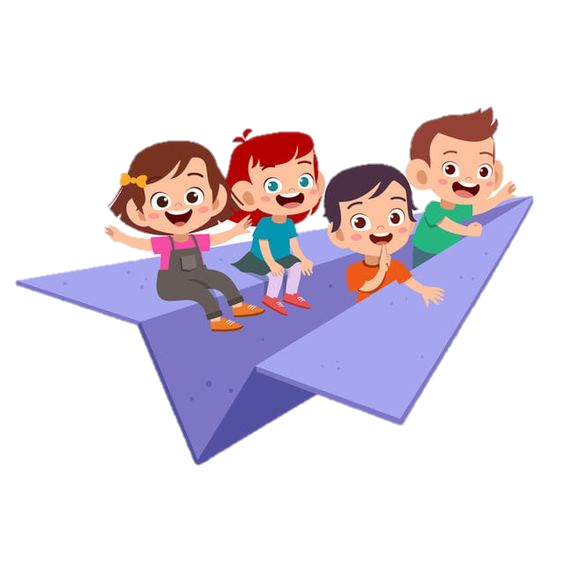 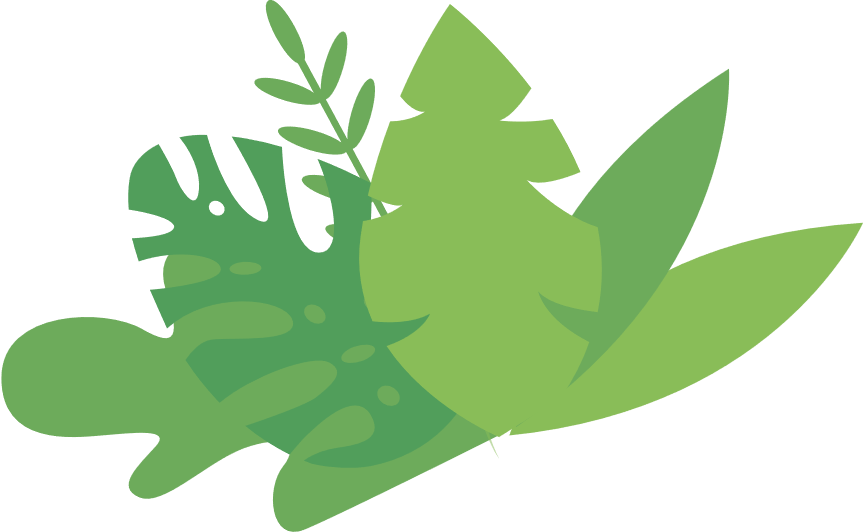 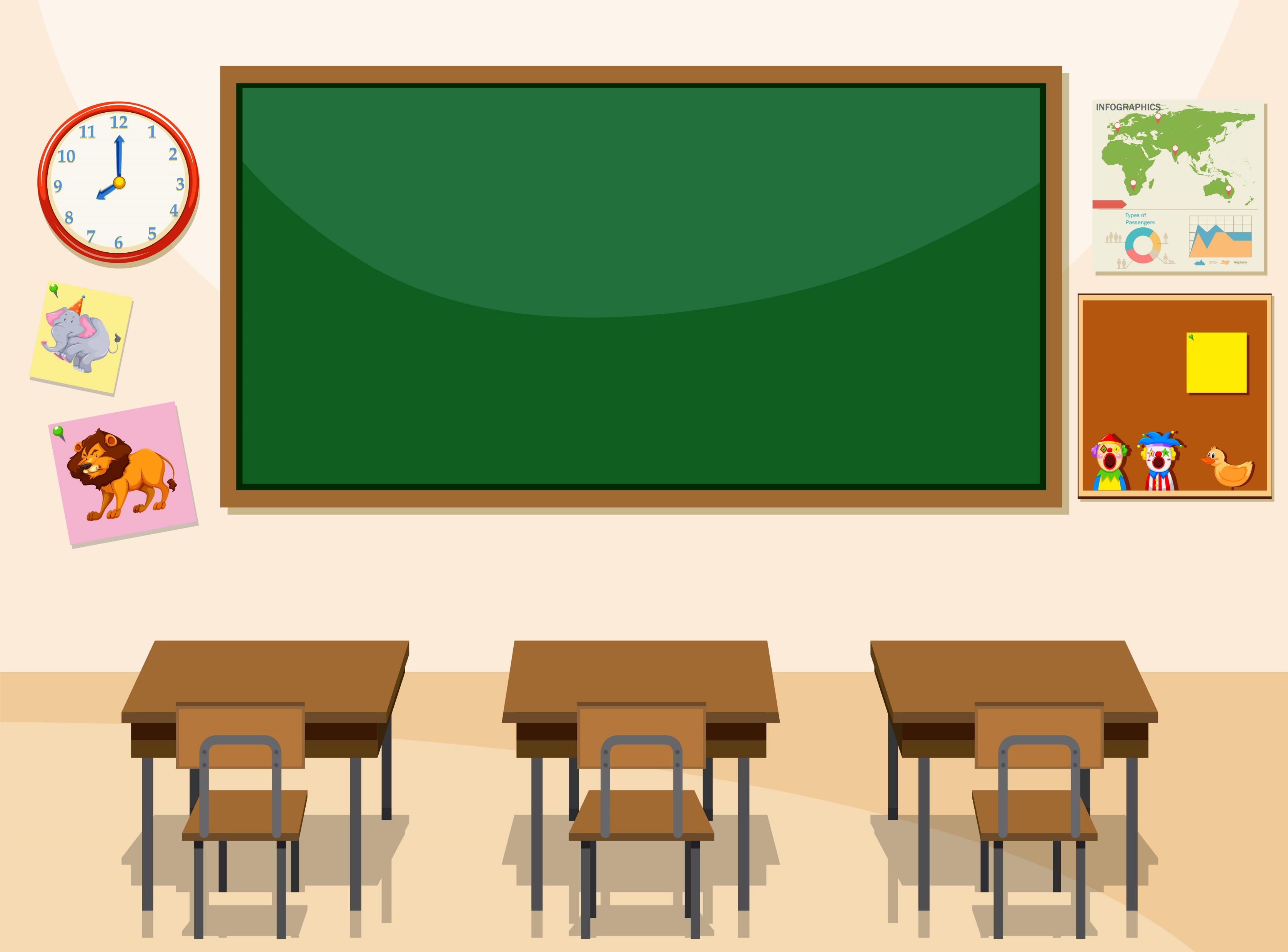 Về nhà cùng với người thân: Tìm hiểu về nghề truyền thống ở địa phương mình.
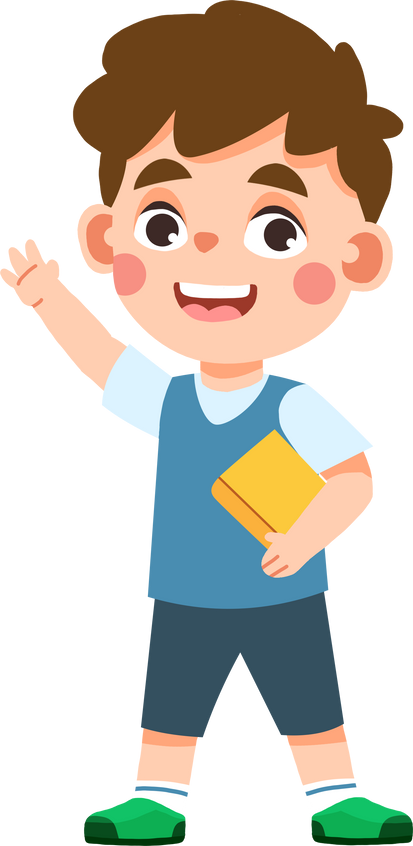 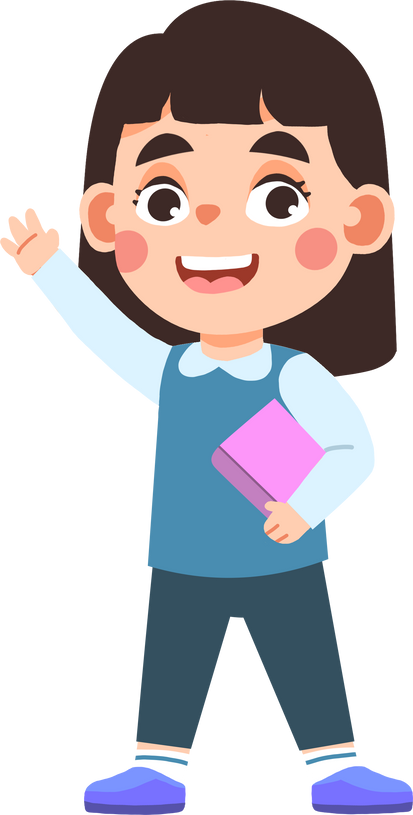 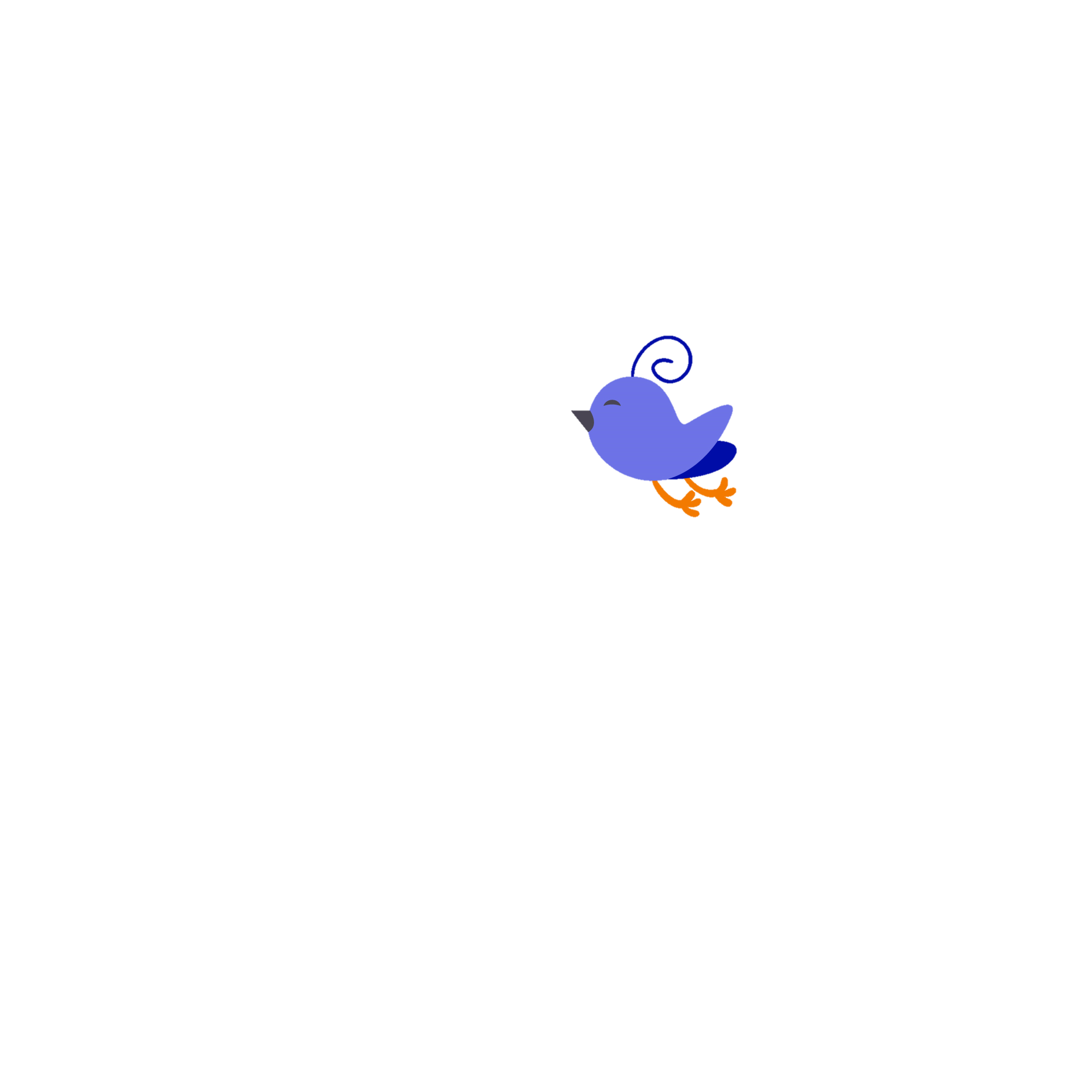 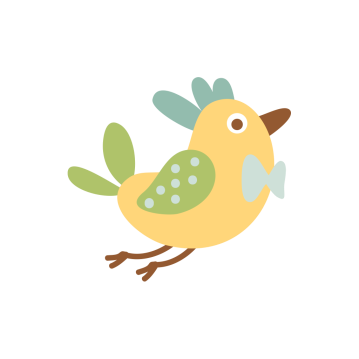 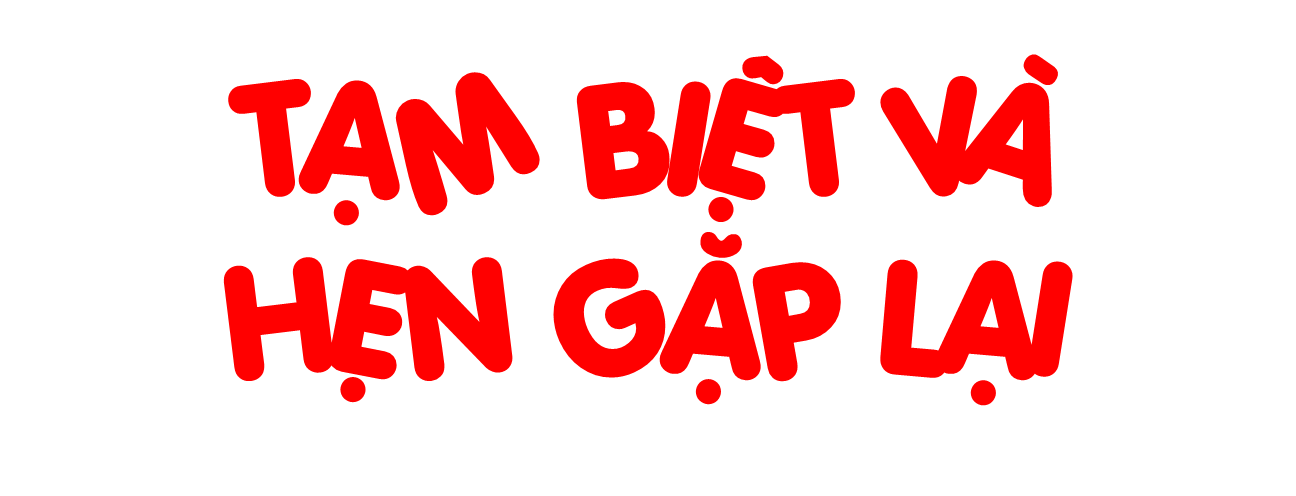